Neuro.ZERO:A Zero-Energy Neural Network Accelerator forEmbedded Sensing and Inference Systems
Seulki Lee and Shahriar Nirjon
UNC Chapel Hill
(University of North Carolina at Chapel Hill)
SenSys 2019, November 10-13, 2019, New York, NY, USA
Battery-Free Smart Devices are the Future
Harvesting energy from sunlight, kinetic, human body…
Advantages: Perpetual, maintenance-free, environment-friendly.
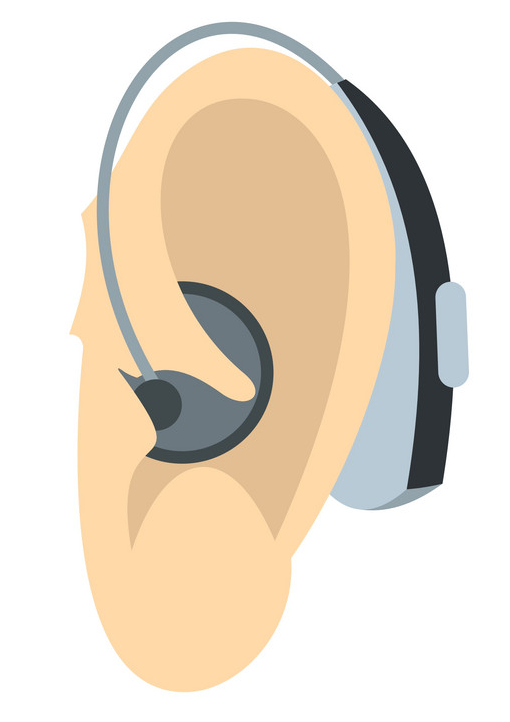 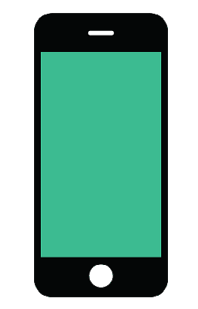 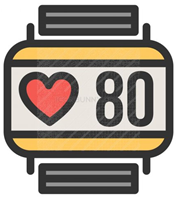 System
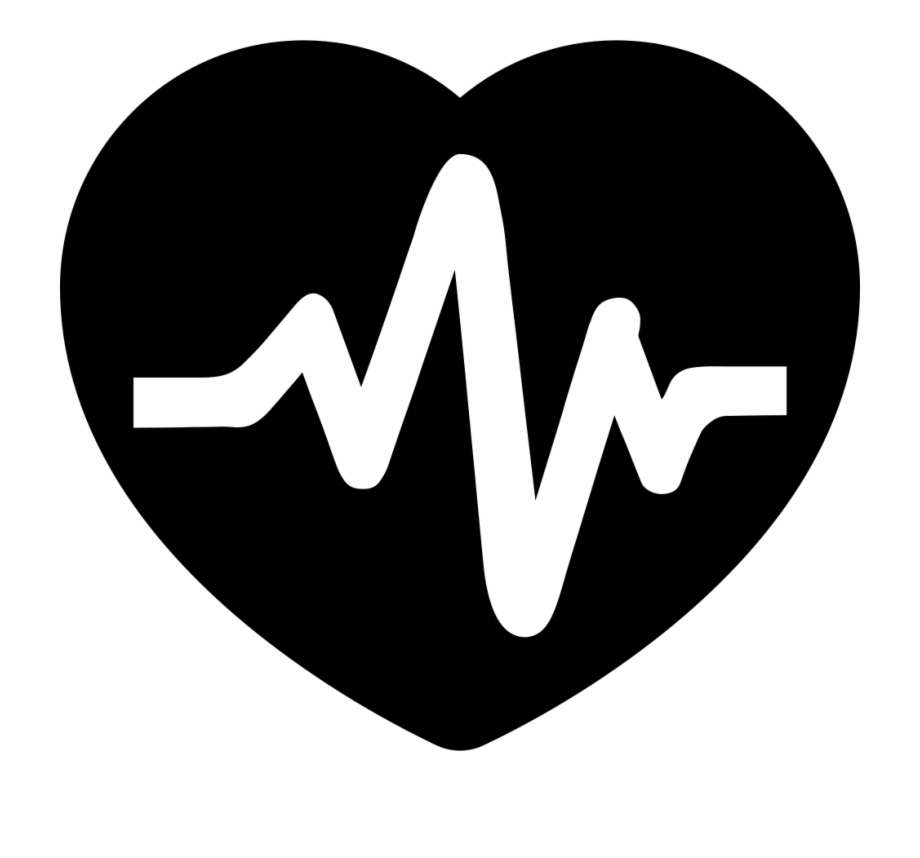 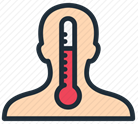 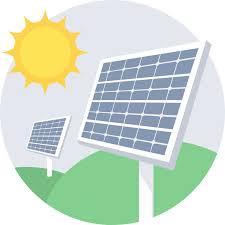 Energy 
Source
Seulki Lee and Shahriar Nirjon, UNC Chapel Hill
2
Problem 1: Intermittent Execution
Energy is not harvestable all the time making systems intermittent.
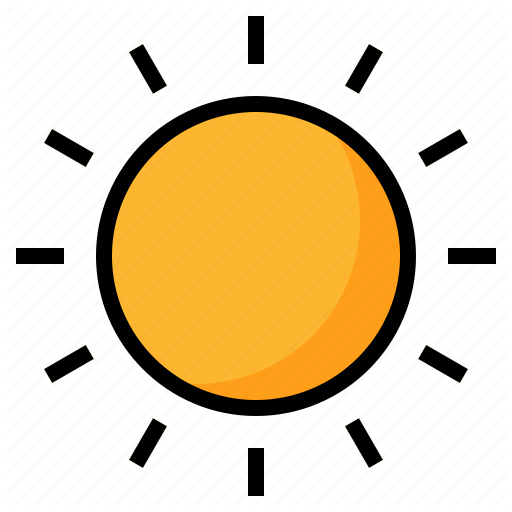 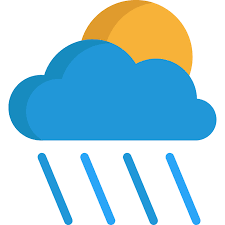 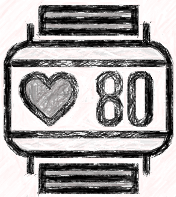 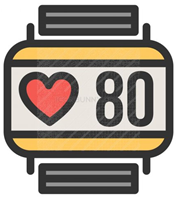 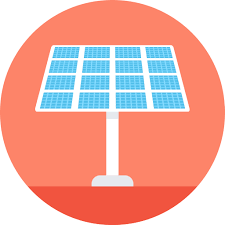 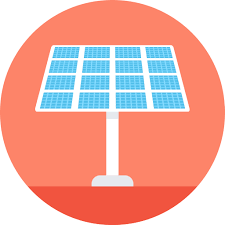 Device On
Device Off
Seulki Lee and Shahriar Nirjon, UNC Chapel Hill
3
Problem 1: Intermittent Execution
Energy is not harvestable all the time making systems intermittent.
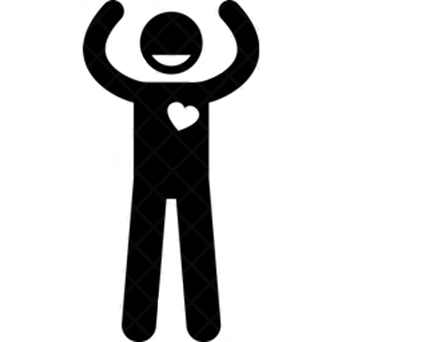 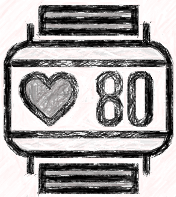 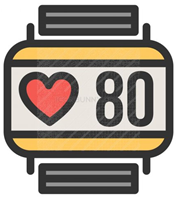 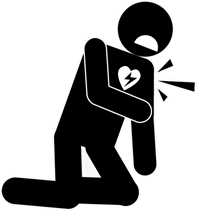 Device On
Device Off
Seulki Lee and Shahriar Nirjon, UNC Chapel Hill
4
Problem 2: Limited Computation for DNNs
Deep Neural Networks (DNNs) are computationally challenging to embedded devices.
Deep Neural Network (DNN)
MCU
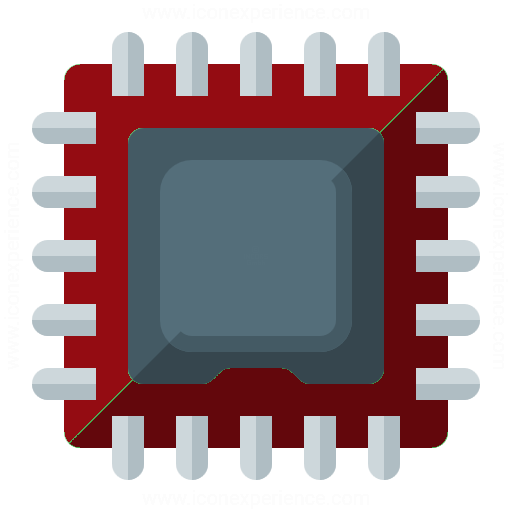 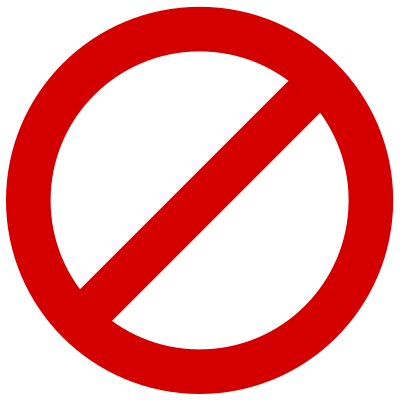 100,000 neurons
800,000 neurons
Compute-intensive
Limited computation-power
Seulki Lee and Shahriar Nirjon, UNC Chapel Hill
5
Challenges/Goal
We create a long-term sensing and inference system that provides guaranteed execution of state-of-the-art DNNs.
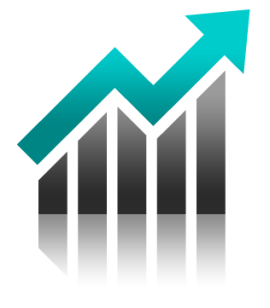 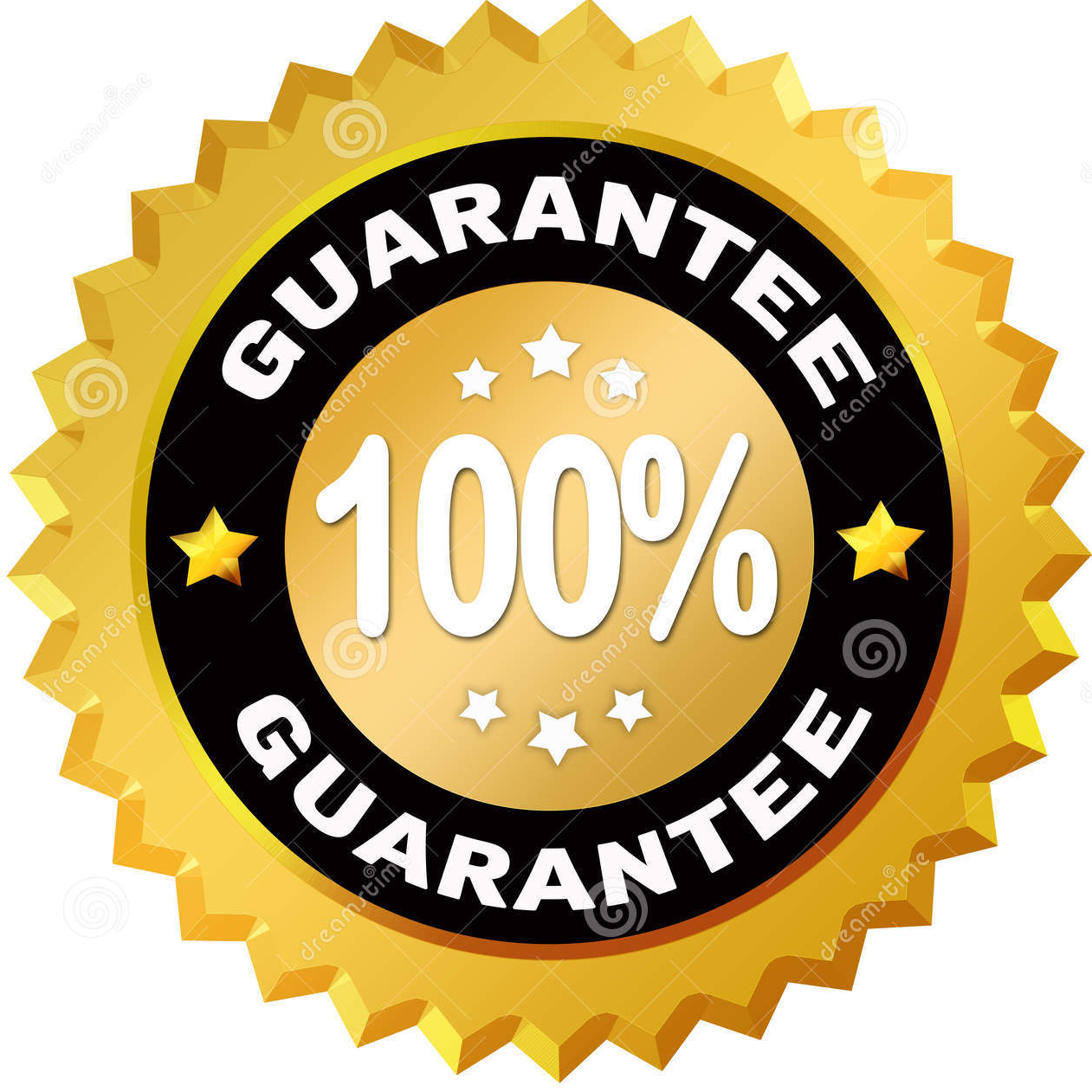 Guaranteed Execution
DNN Performance Up
Intermittent Execution
Limited Computation for DNNs
Seulki Lee and Shahriar Nirjon, UNC Chapel Hill
6
We Propose – Neuro.ZERO
A co-processor architecture consisting of a main MCU that executes scaled-down versions of a DNN with a battery, and an accelerator MCU that is powered by harvested energy.
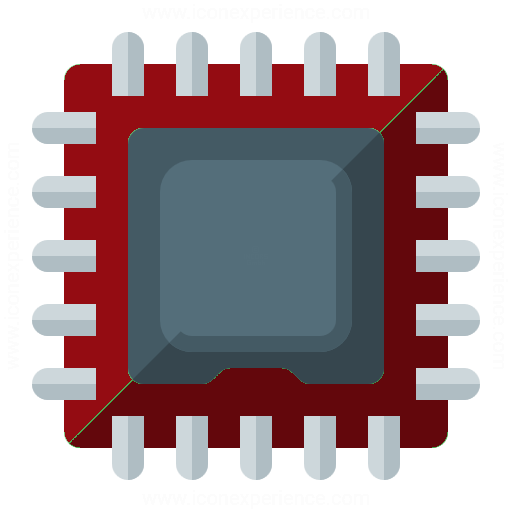 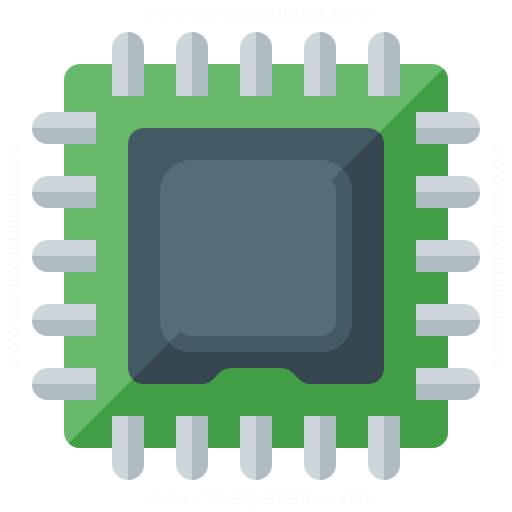 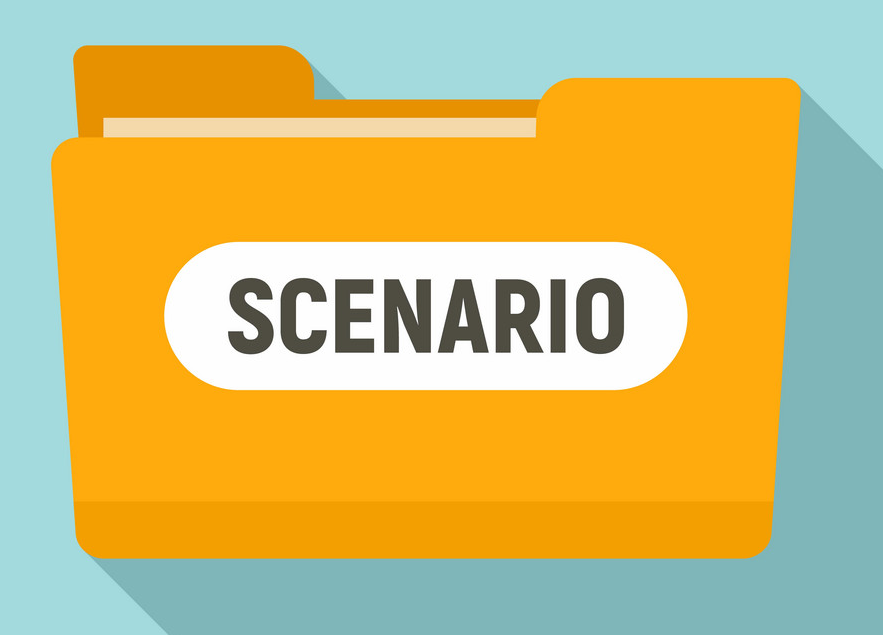 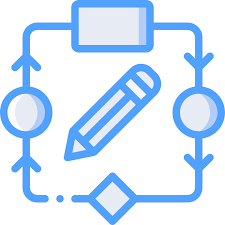 +
Co-MCU
Architecture
Multiple Modes of DNN Execution
Intermittent Energy-Aware
Algorithms
Seulki Lee and Shahriar Nirjon, UNC Chapel Hill
7
We Propose – Neuro.ZERO
A co-processor architecture consisting of a main MCU that executes scaled-down versions of a DNN with a battery, and an accelerator MCU that is powered by harvested energy.
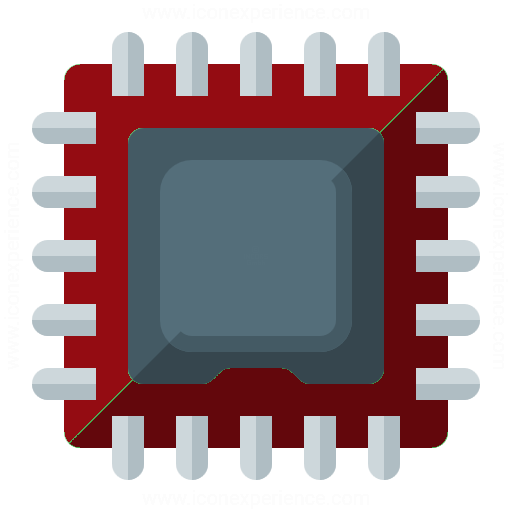 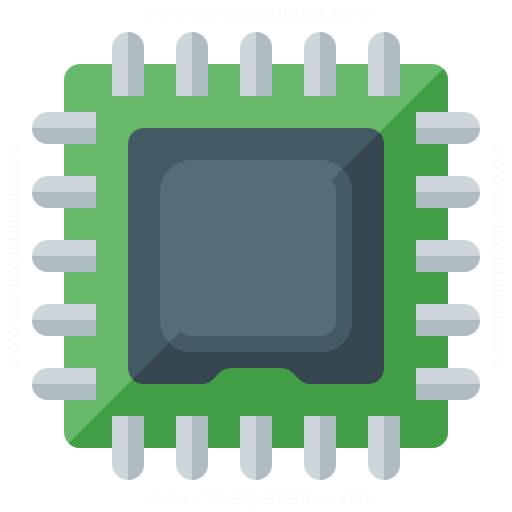 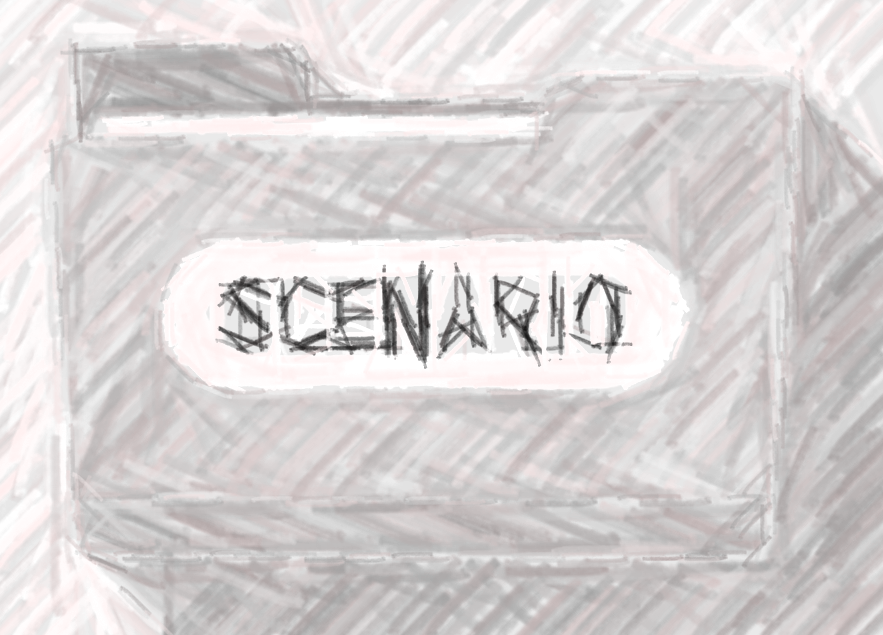 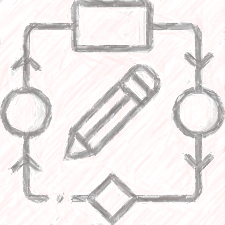 +
Co-MCU
Architecture
Multiple Modes of DNN Execution
Intermittent Energy-Aware
Algorithms
Seulki Lee and Shahriar Nirjon, UNC Chapel Hill
8
Neuro.ZERO Architecture
A co-processor architecture: Main MCU + Accelerator MCU
Main MCU
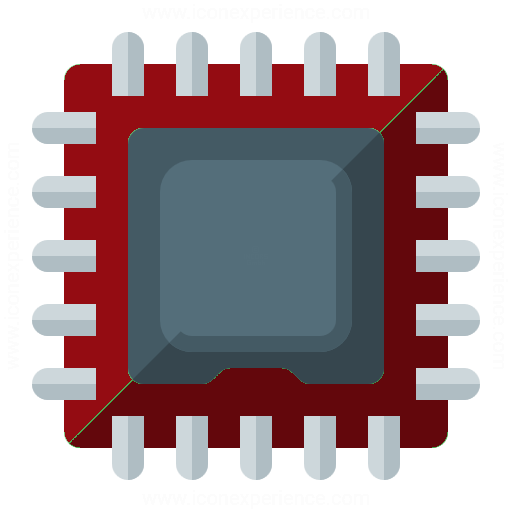 Always on
Guaranteed execution
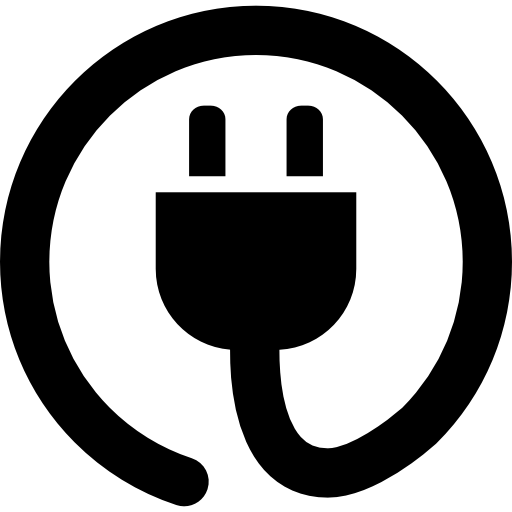 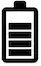 +
Battery
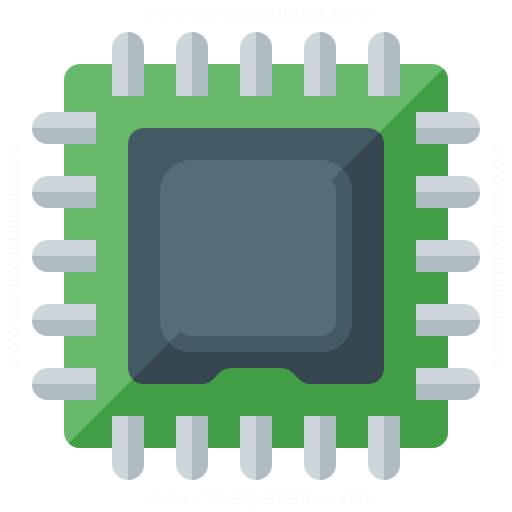 Opportunistic
performance
improvement
On/Off
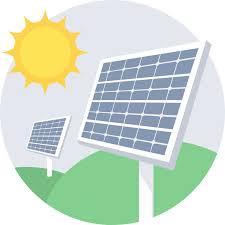 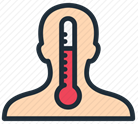 Energy-harvester
Accelerator MCU
Seulki Lee and Shahriar Nirjon, UNC Chapel Hill
9
Neuro.ZERO Architecture
A co-processor architecture: Main MCU + Accelerator MCU
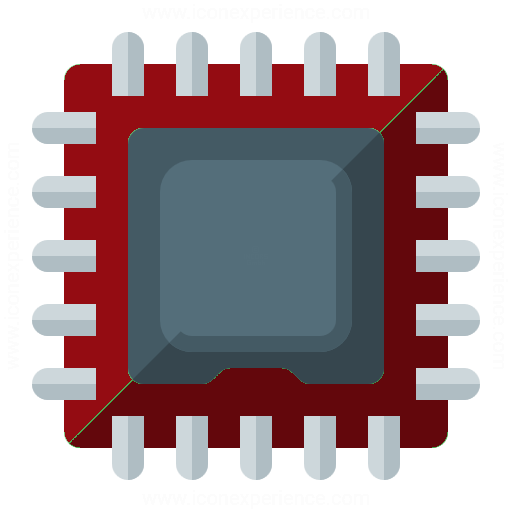 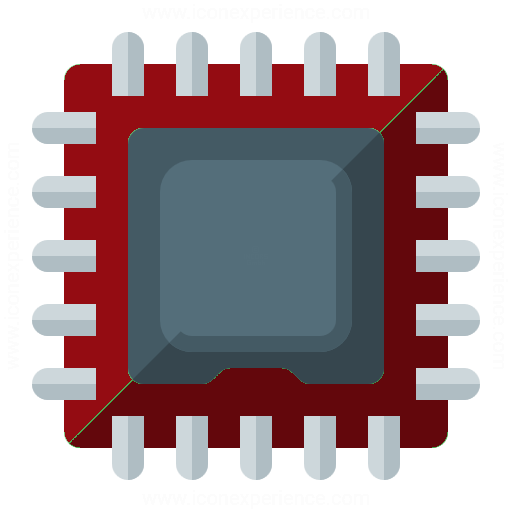 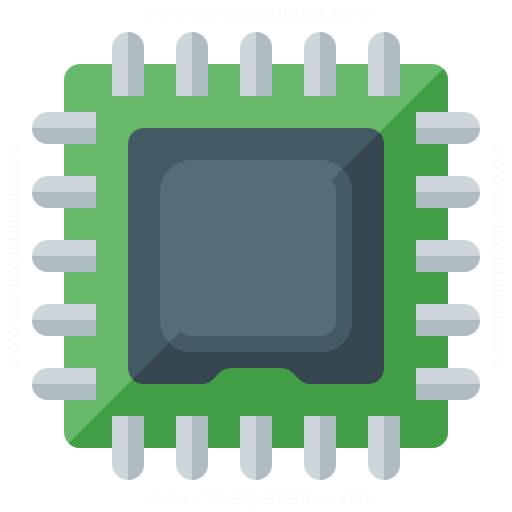 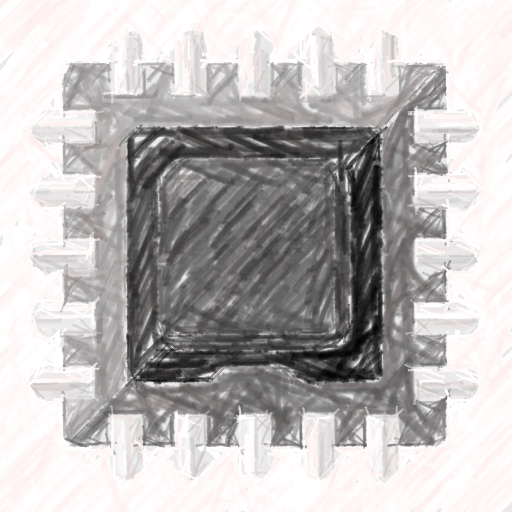 +
+
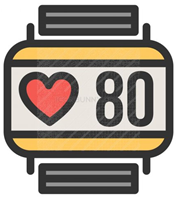 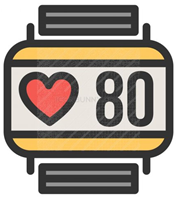 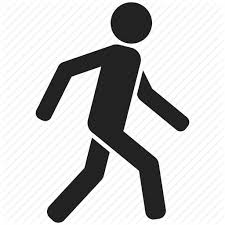 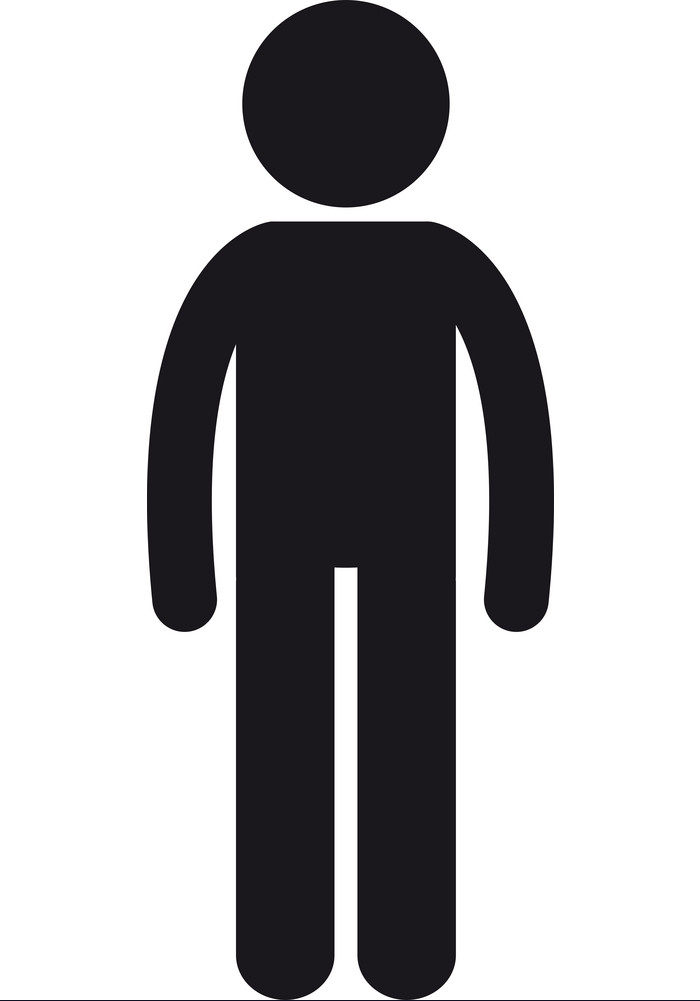 Prediction accuracy: 80%
Prediction accuracy: 95%
Performance up
Guaranteed Execution
Seulki Lee and Shahriar Nirjon, UNC Chapel Hill
10
Neuro.ZERO vs. Alternatives
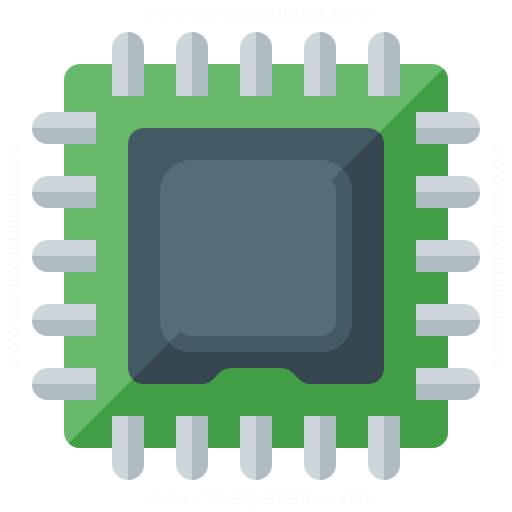 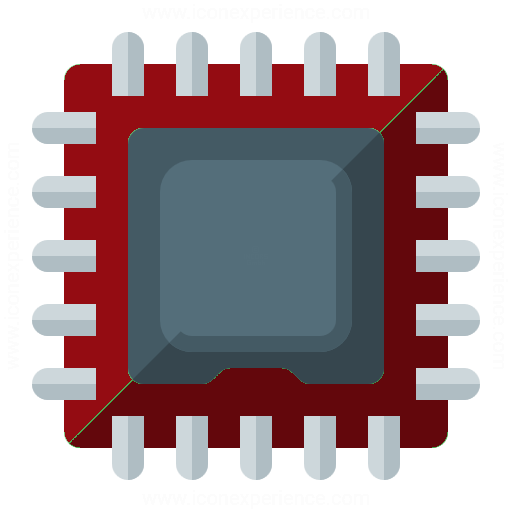 Energy-harvested MCU
Battery-powered MCU
Single MCU
Multiple MCU
Neuro.ZERO
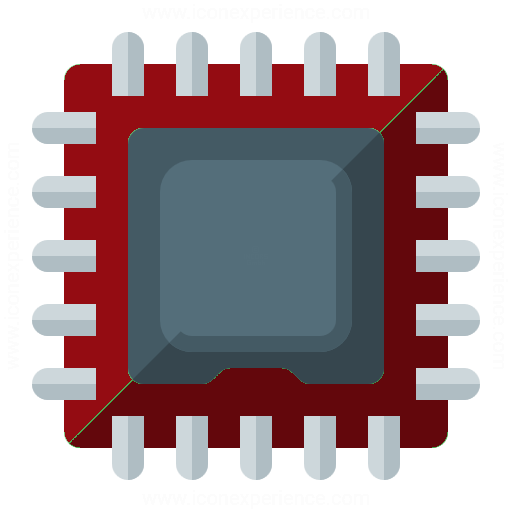 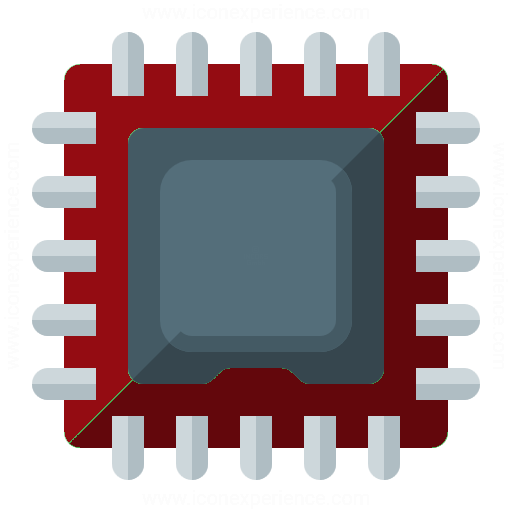 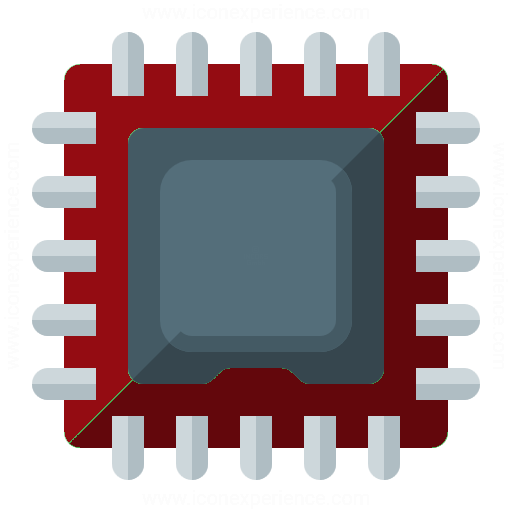 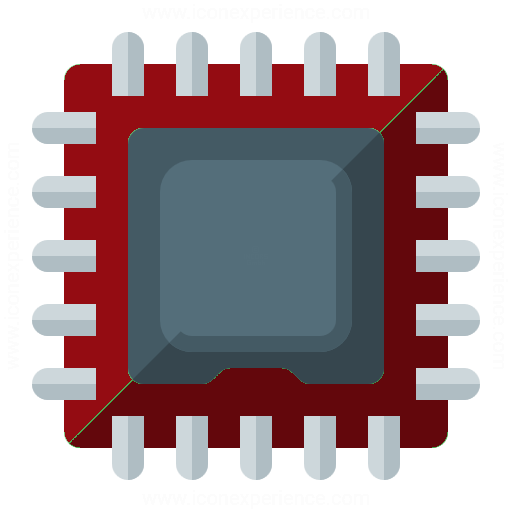 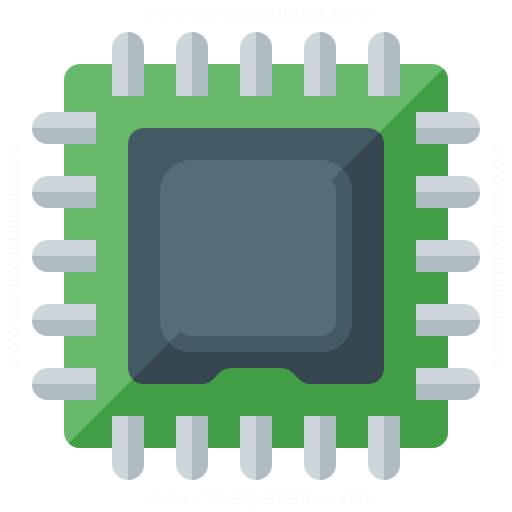 +
+
Guaranteed Execution
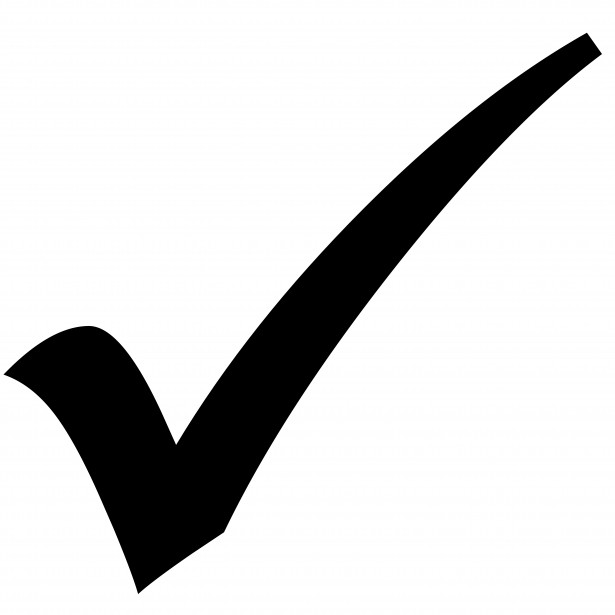 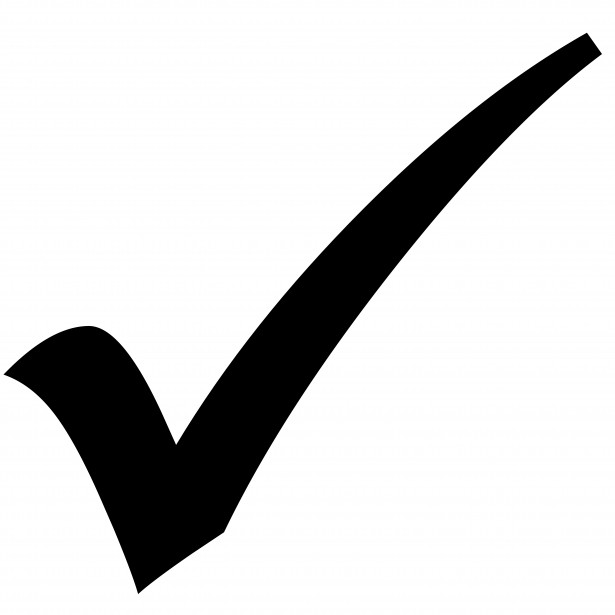 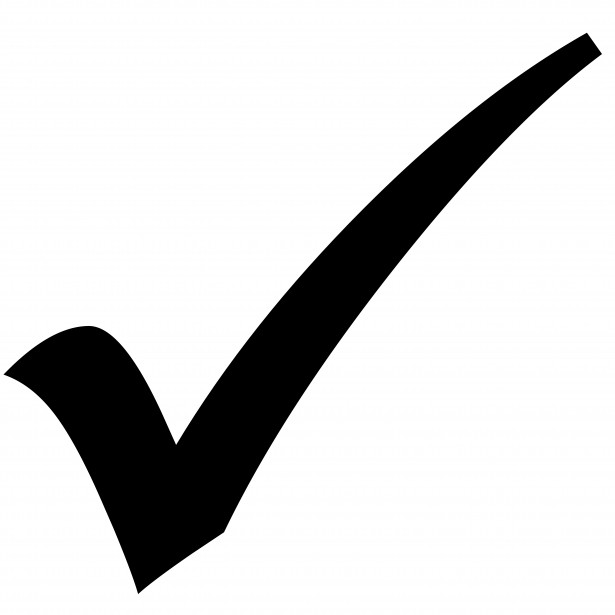 Computation 
Scaling
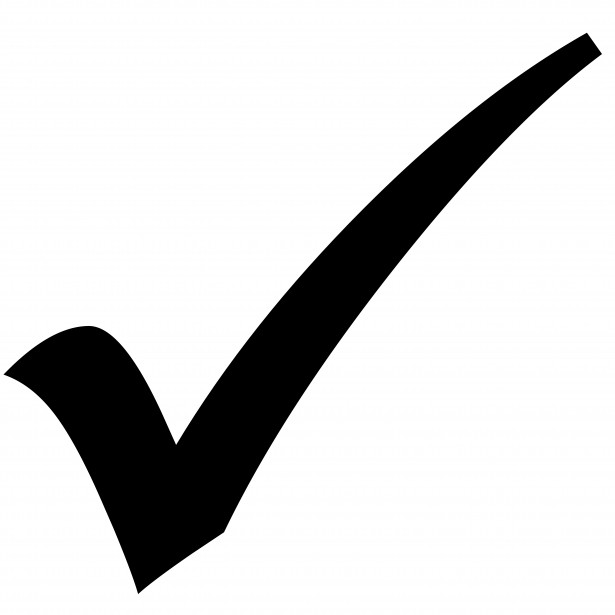 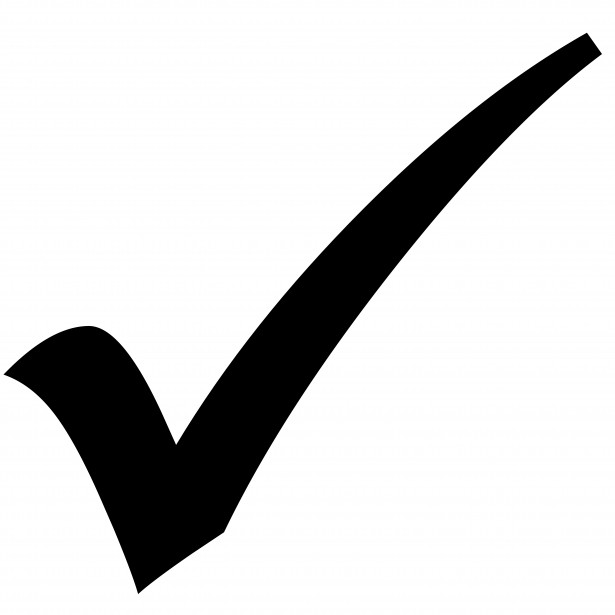 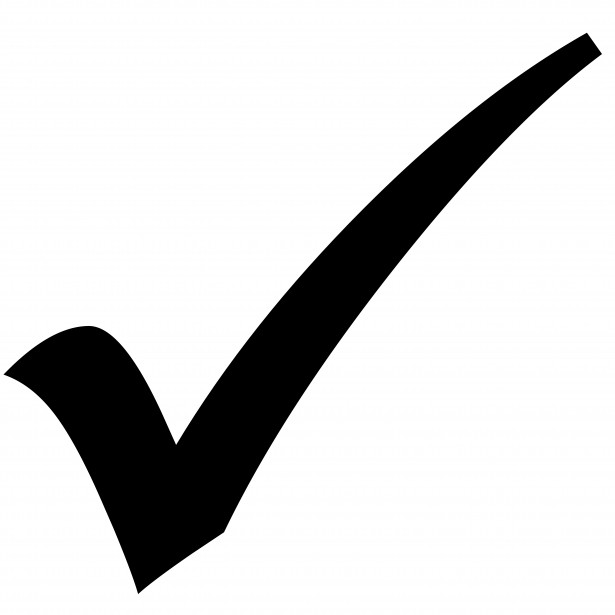 Energy
Efficiency
Seulki Lee and Shahriar Nirjon, UNC Chapel Hill
11
We Propose – Neuro.ZERO
A co-processor architecture consisting of a main MCU that executes scaled-down versions of a DNN with a battery, and an accelerator MCU that is powered by harvested energy.
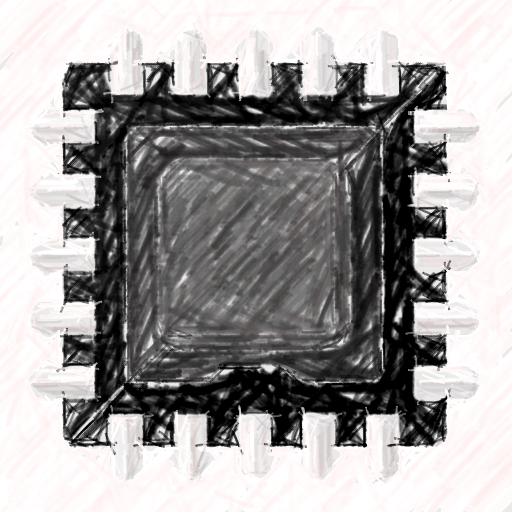 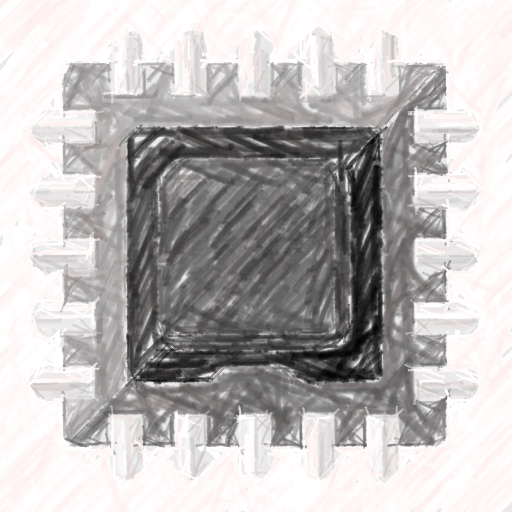 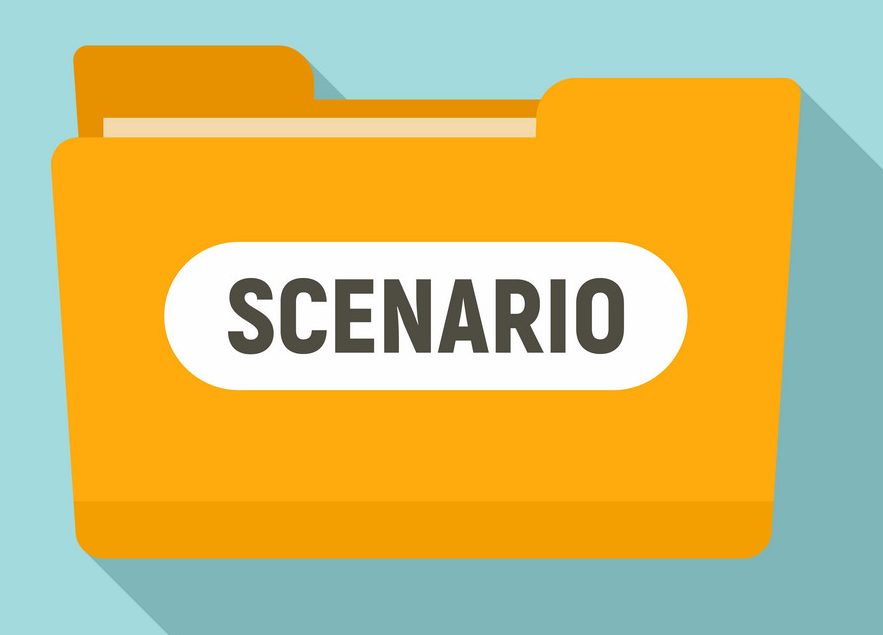 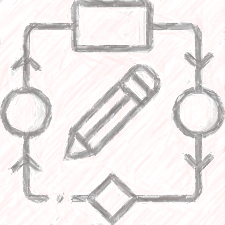 +
Co-MCU
Architecture
Multiple Modes of DNN Execution
Intermittent Energy-Aware
Algorithms
Seulki Lee and Shahriar Nirjon, UNC Chapel Hill
12
Multiple Modes of DNN Execution
Neuro.ZERO supports four acceleration execution of a DNN.
Mode 1
Inference
Speedup
Mode 2
Inference
Improvement
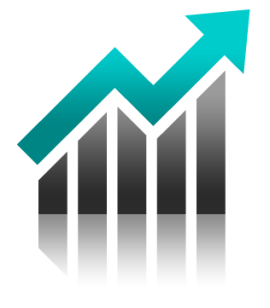 Mode 3
Multi-DNNs
(Ensemble)
Mode 4 
Adaptation
(On-device Training)
Deep neural network
(DNN)
Accelerated
Execution of DNN
Seulki Lee and Shahriar Nirjon, UNC Chapel Hill
13
Example Application
A traffic sign recognizer DNN for autonomous robots.
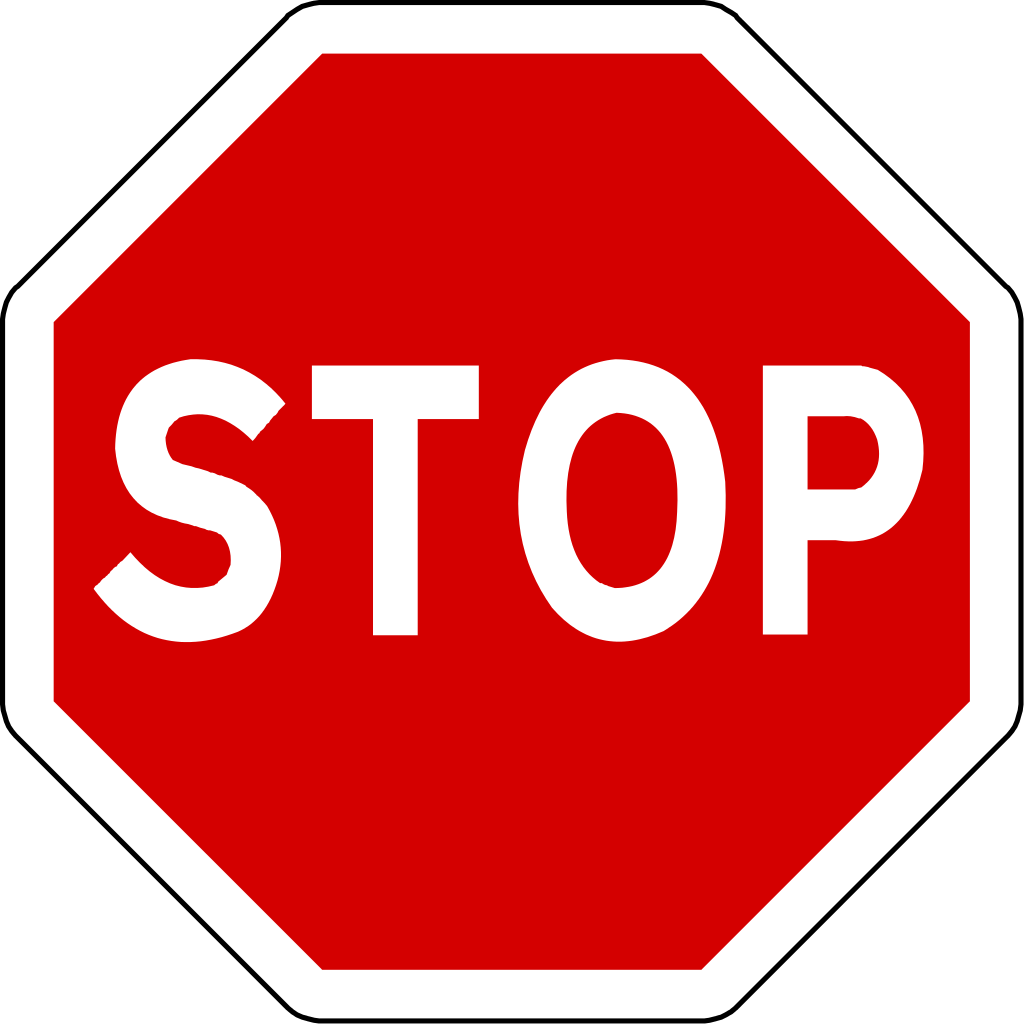 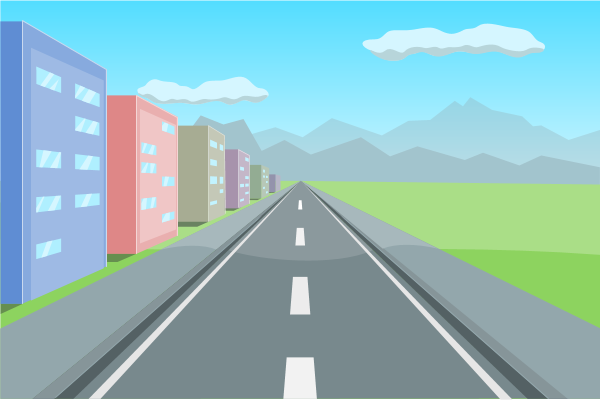 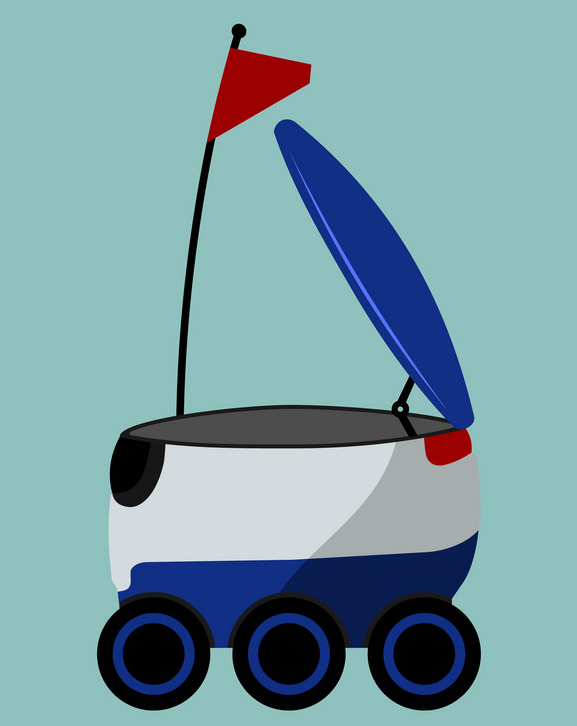 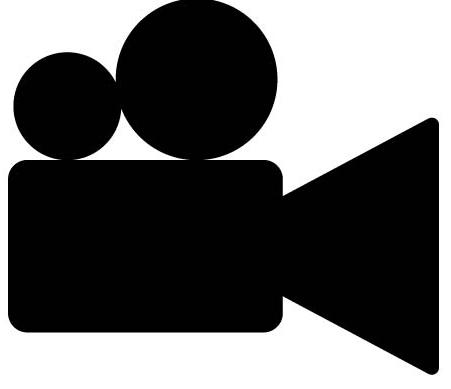 A STOP sign ahead.
Delivery robot
Seulki Lee and Shahriar Nirjon, UNC Chapel Hill
14
Acceleration Scenario 1: Inference Speedup
Slow running
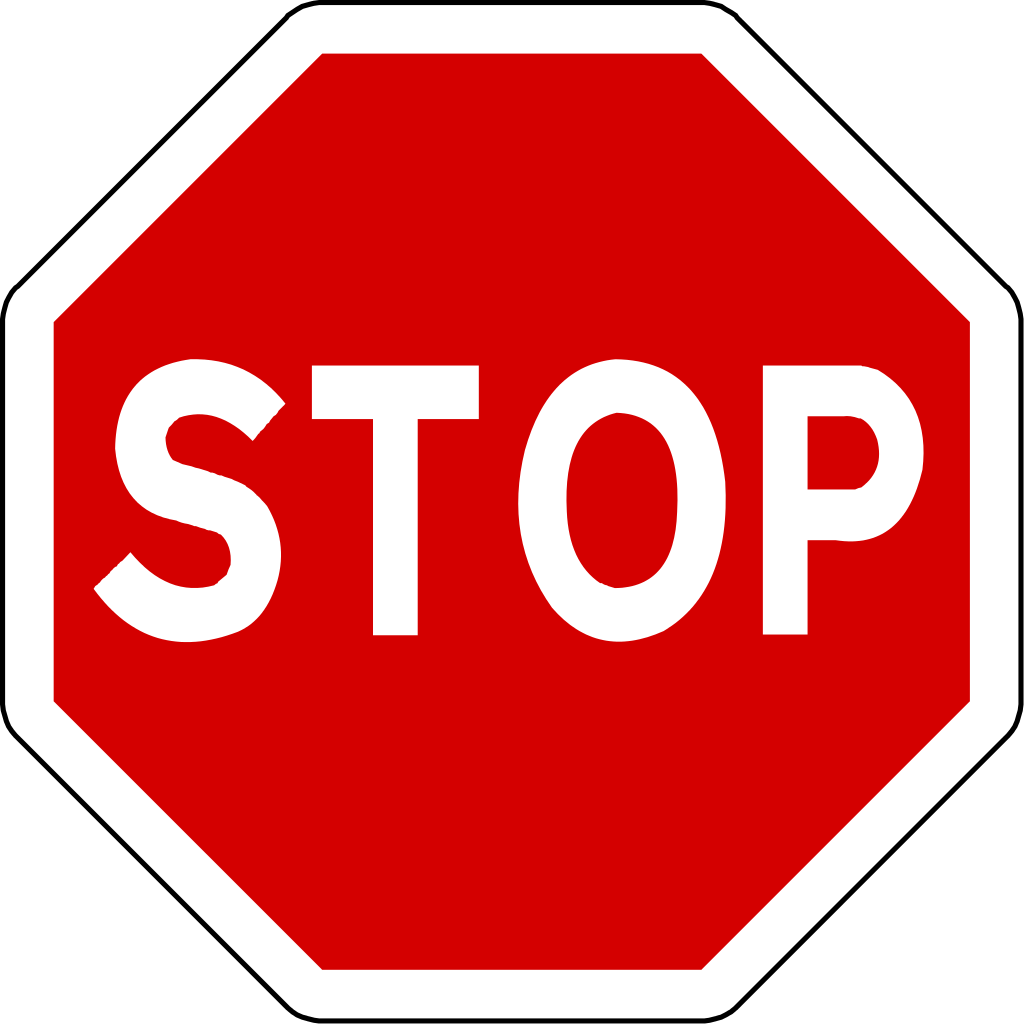 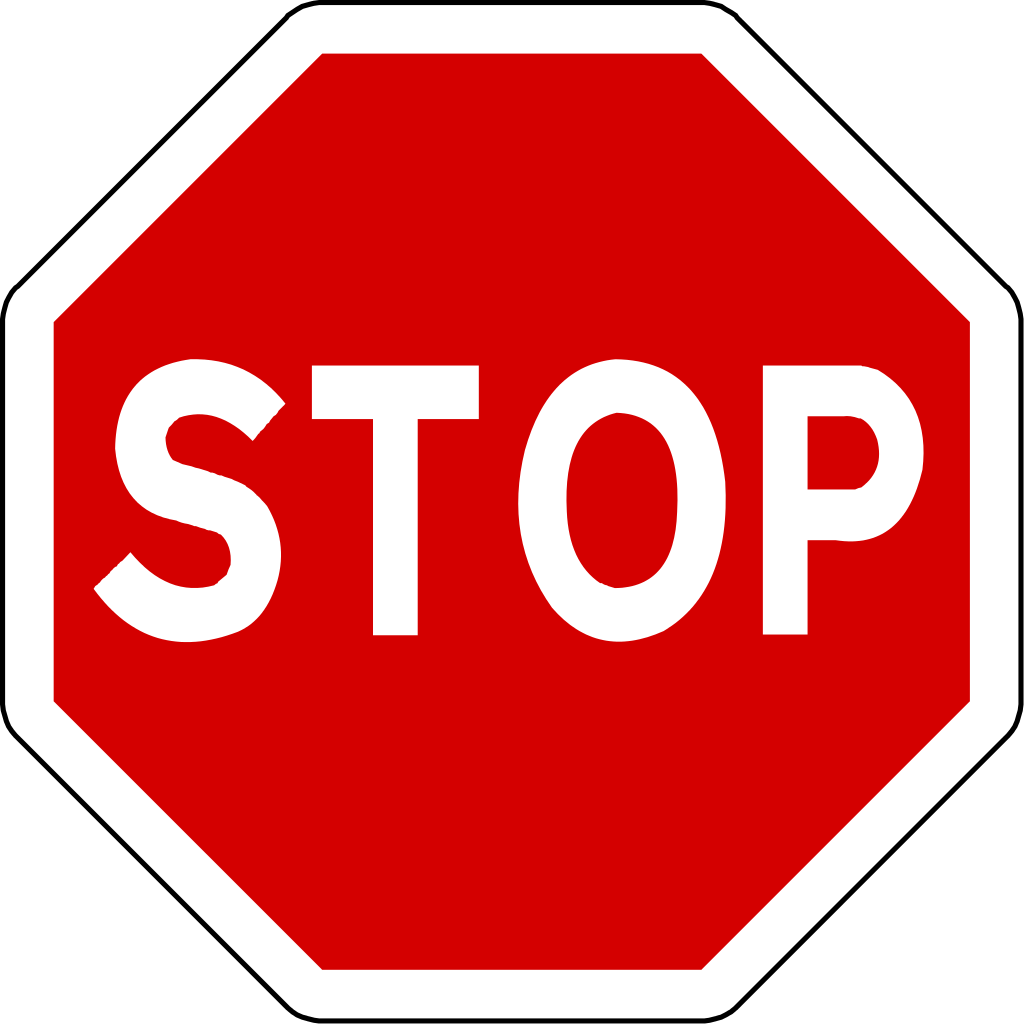 2 seconds
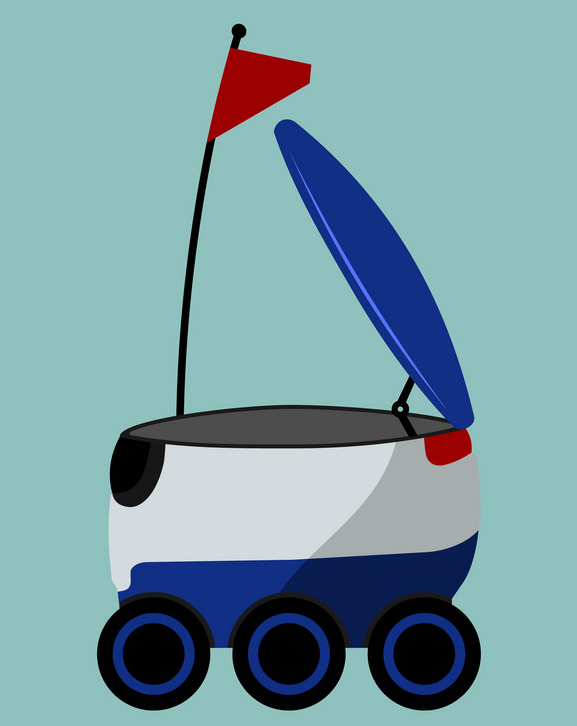 OK, Main MCU is enough.
20 km/h
Fast running
1 second
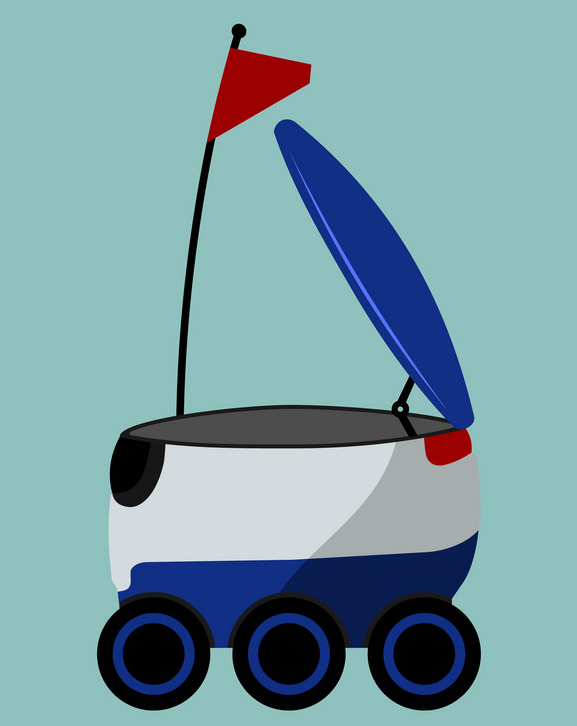 OK, I’ll use the accelerator as well for faster recognition.
40 km/h
Seulki Lee and Shahriar Nirjon, UNC Chapel Hill
Acceleration Scenario 1: Inference Speedup
Inference speedup by offloading a part of the DNN to the accelerator MCU.
Main MCU
Accelerator MCU
+
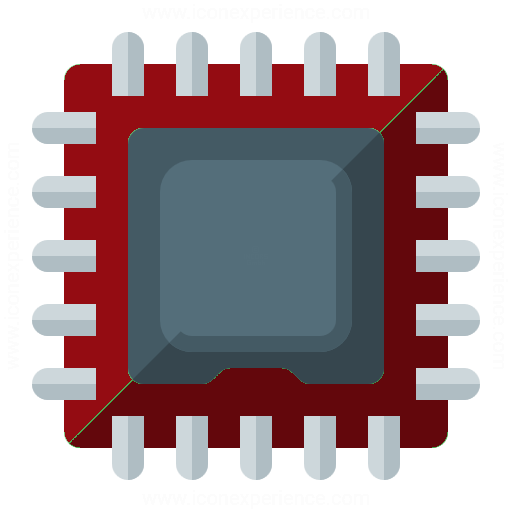 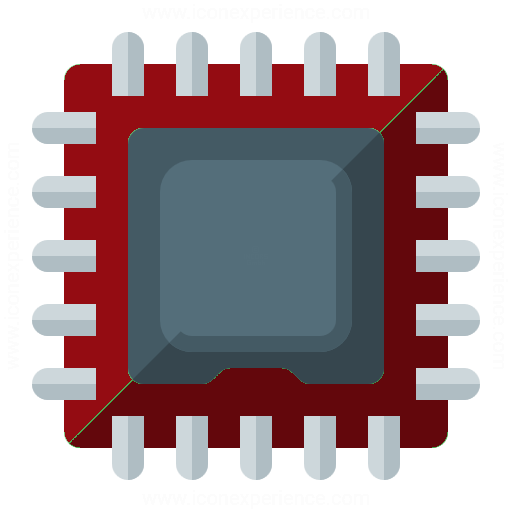 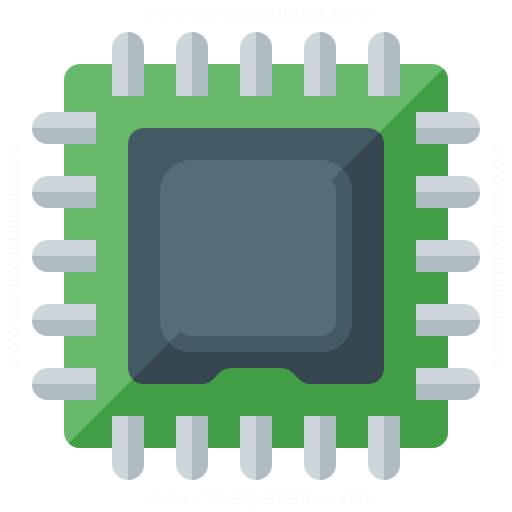 Offloading
Execution time: 100ms
Original DNN
(Execution time: 100ms)
Execution time: 60ms
Seulki Lee and Shahriar Nirjon, UNC Chapel Hill
16
Acceleration Scenario 2: Improved Inference
Open road
Crowded road
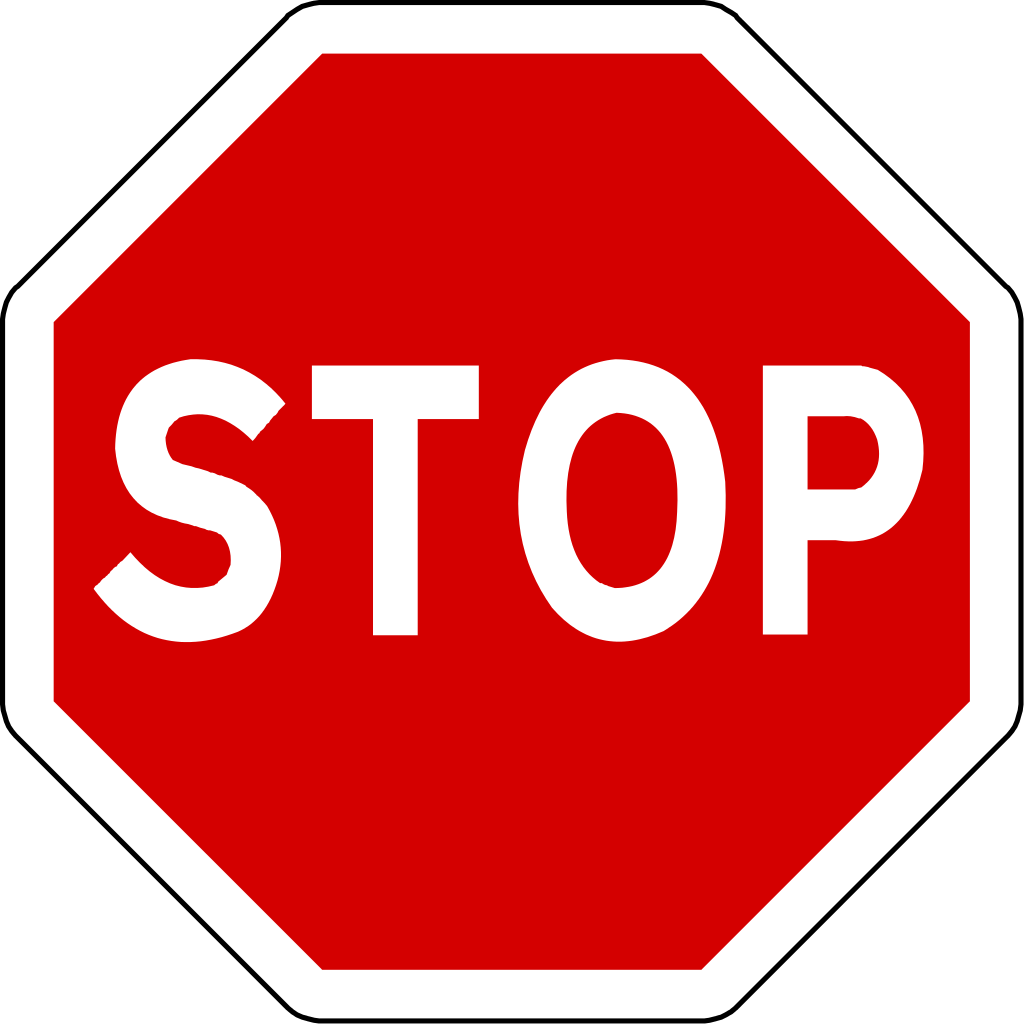 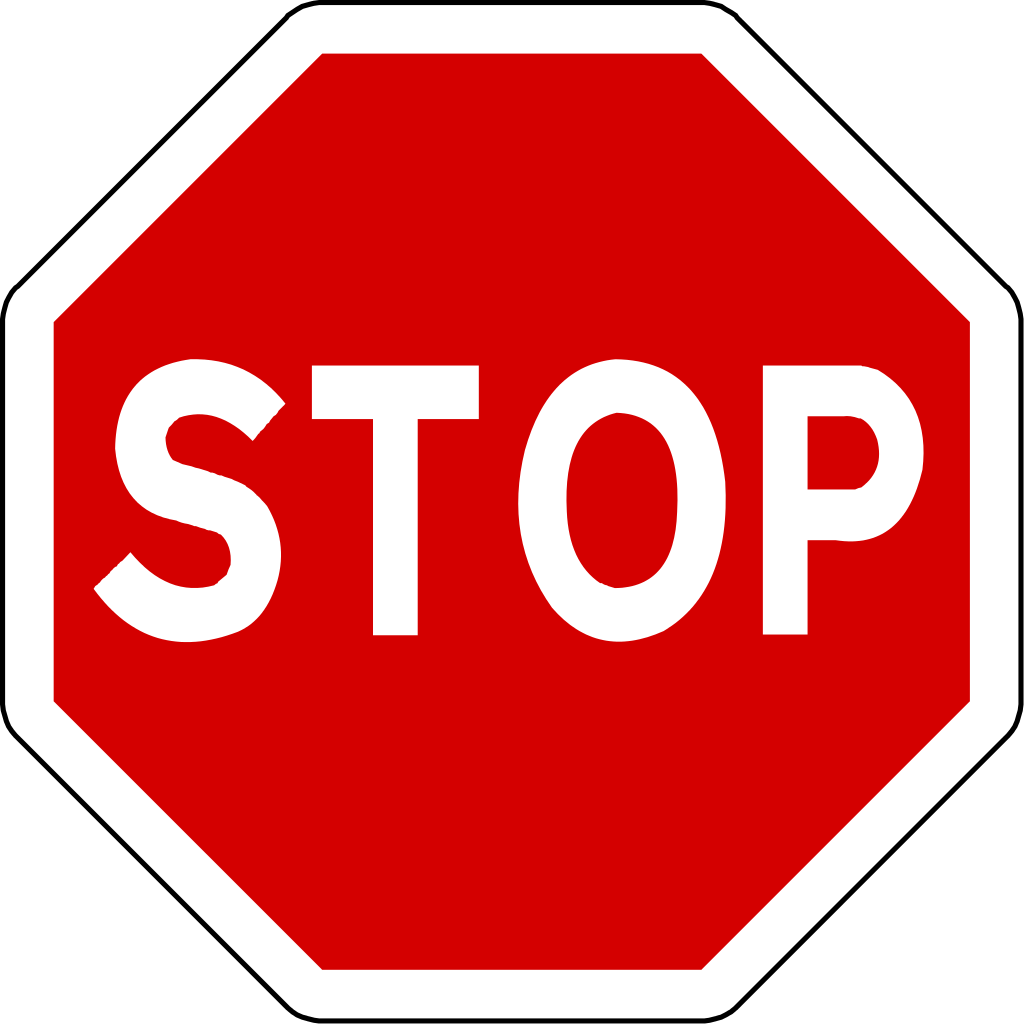 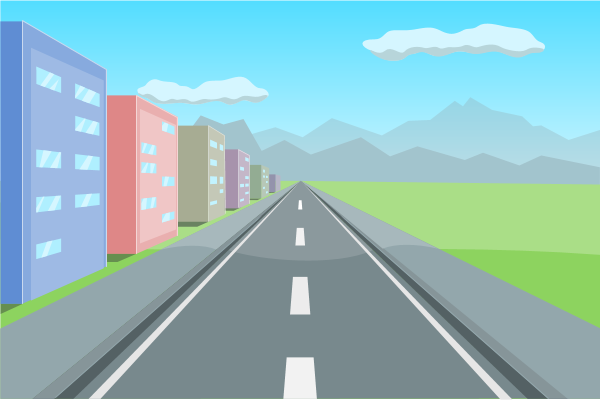 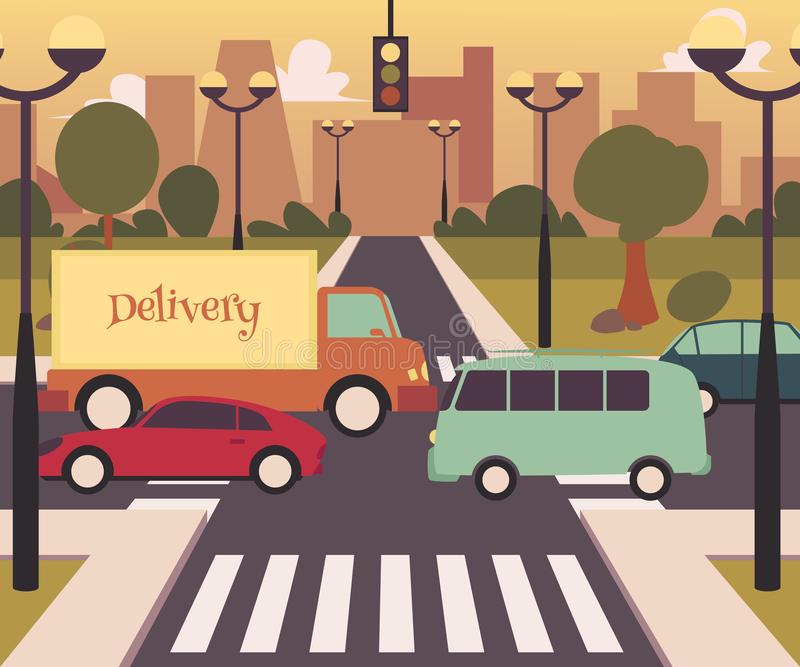 Busy road! I’ll use the accelerator for
better recognition.
OK, Main MCU is enough.
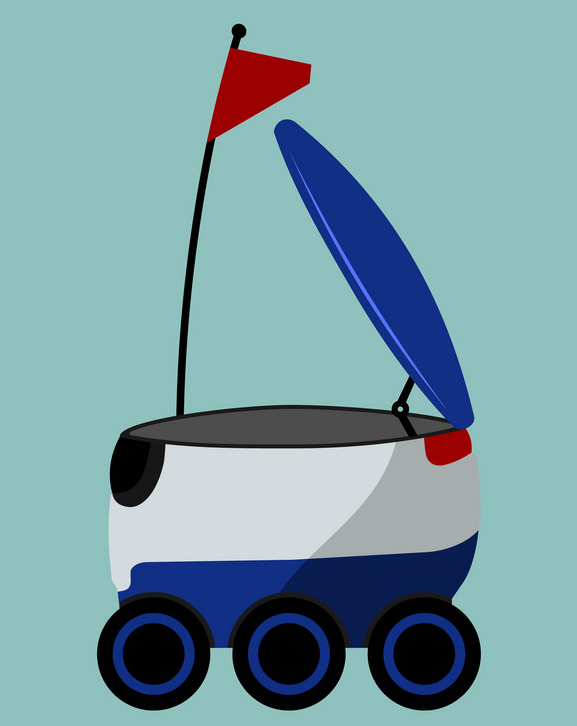 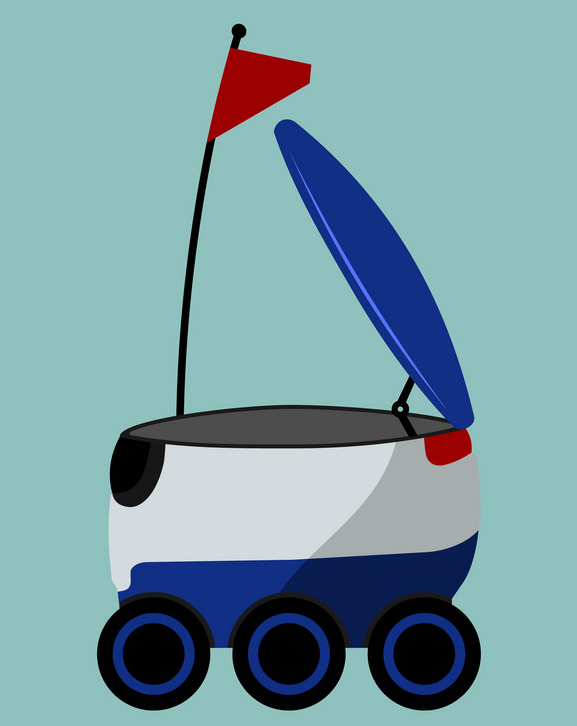 Seulki Lee and Shahriar Nirjon, UNC Chapel Hill
17
Acceleration Scenario 2: Improved Inference
Performance improvement by extending the DNN (i.e. increasing inference accuracy).
Main MCU
Accelerator MCU
+
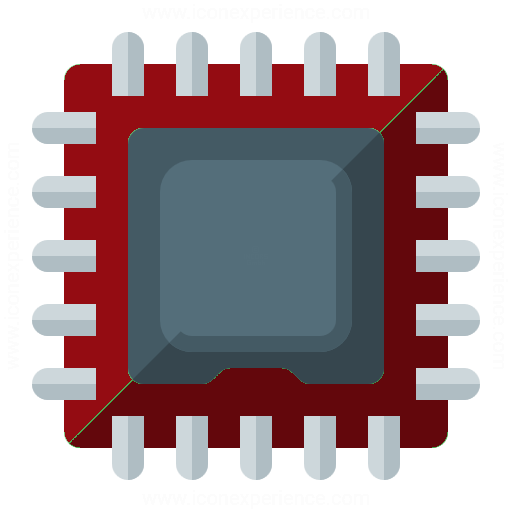 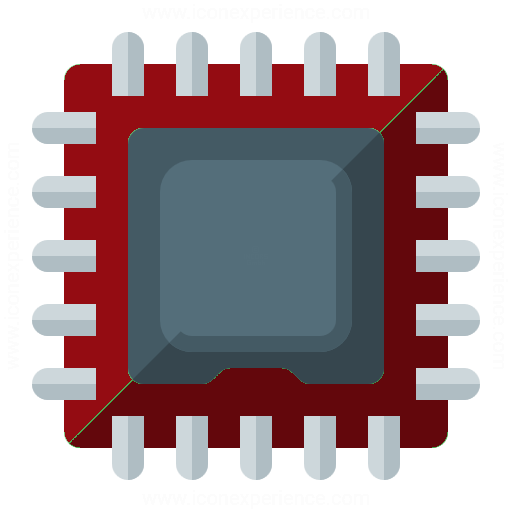 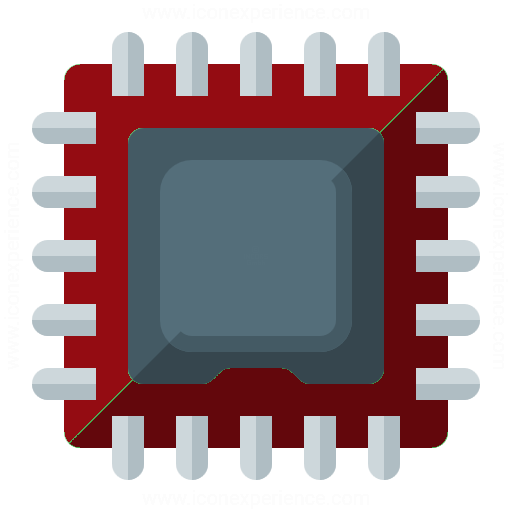 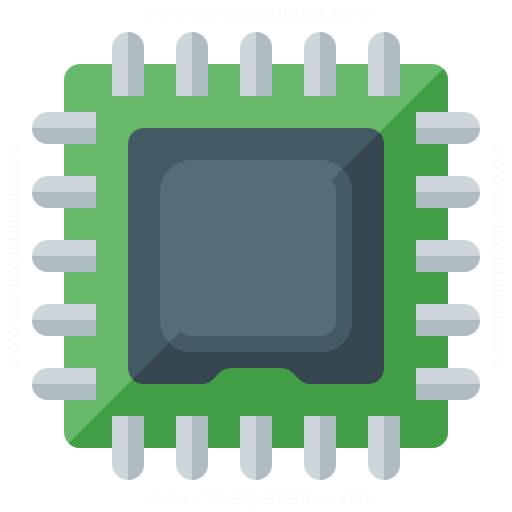 Extending
Accuracy: 95%
Accuracy: 80%
Original DNN
(Accuracy: 80%)
Seulki Lee and Shahriar Nirjon, UNC Chapel Hill
18
Acceleration Scenario 3: Multi-DNN (Ensemble)
Sunny
Snowy
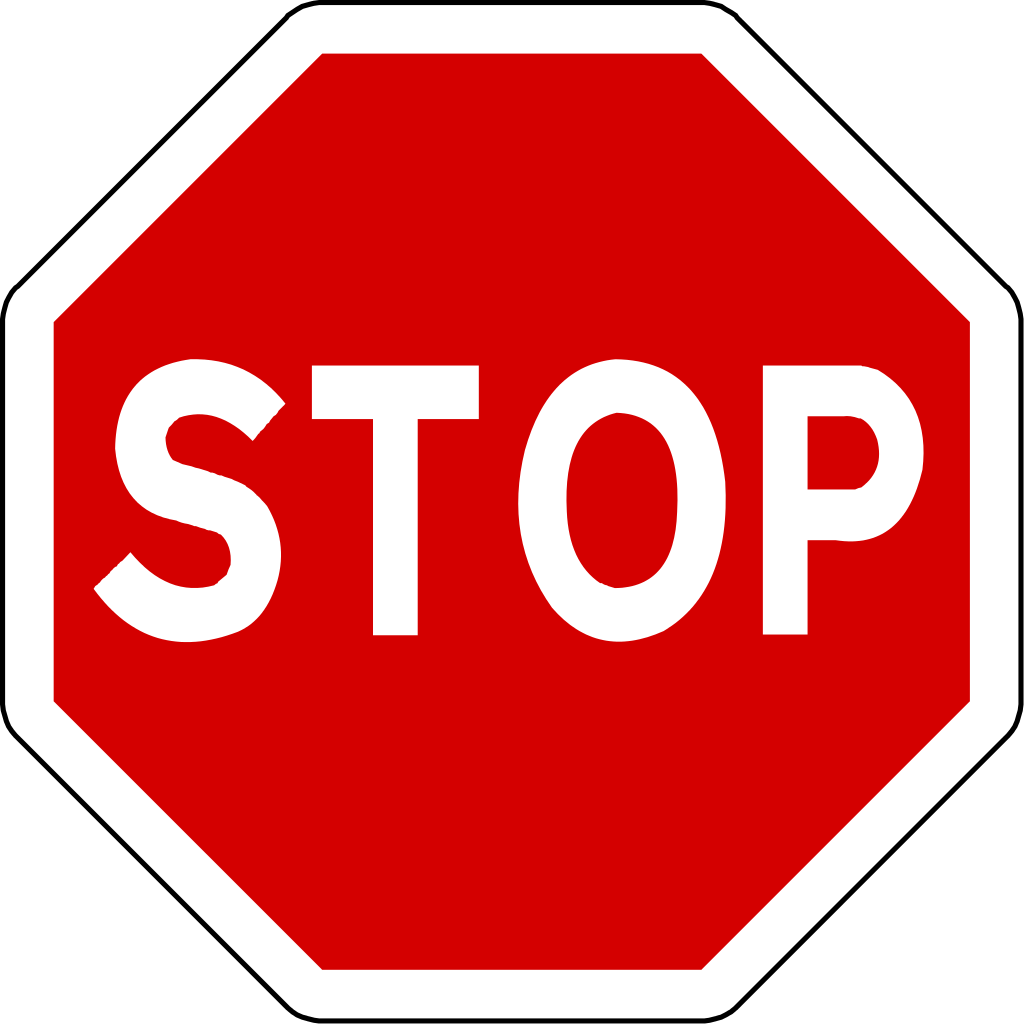 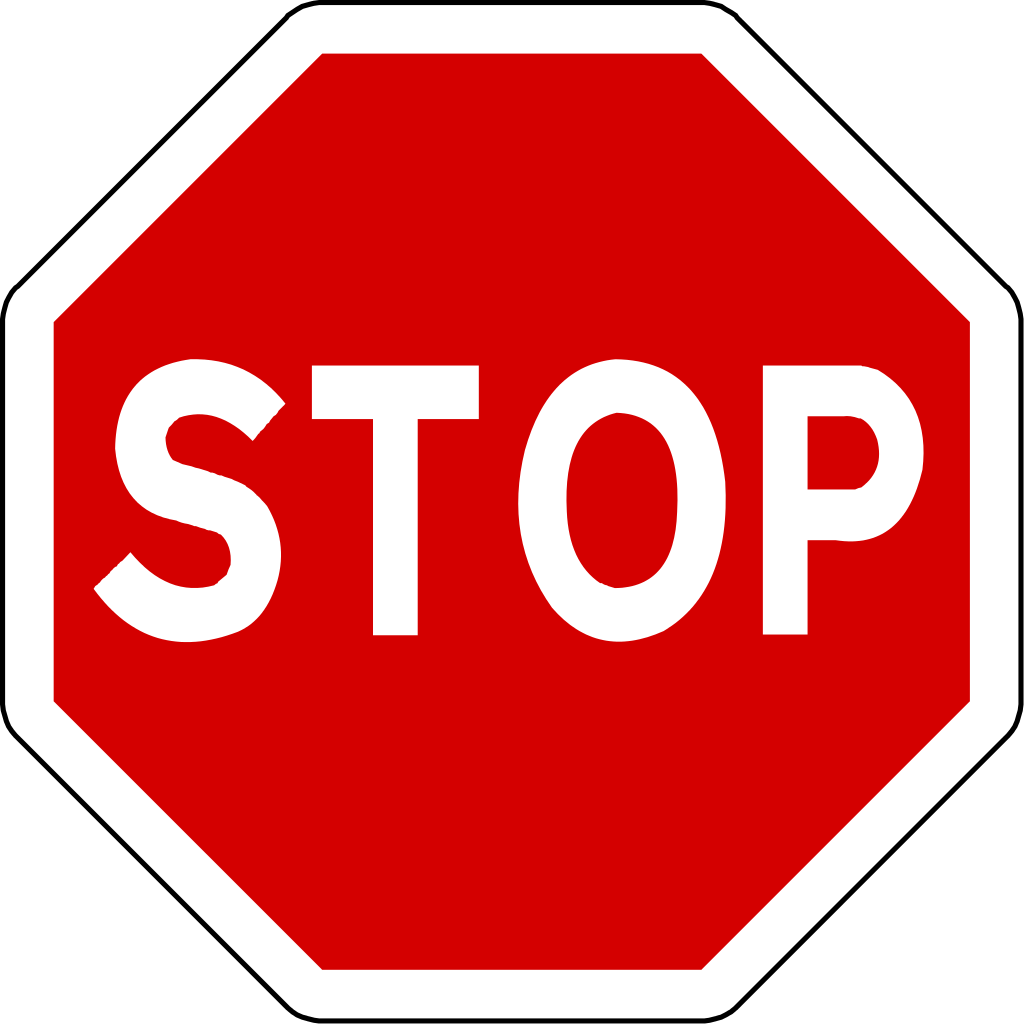 Let’s use the accelerator to run a DNN for the second camera.
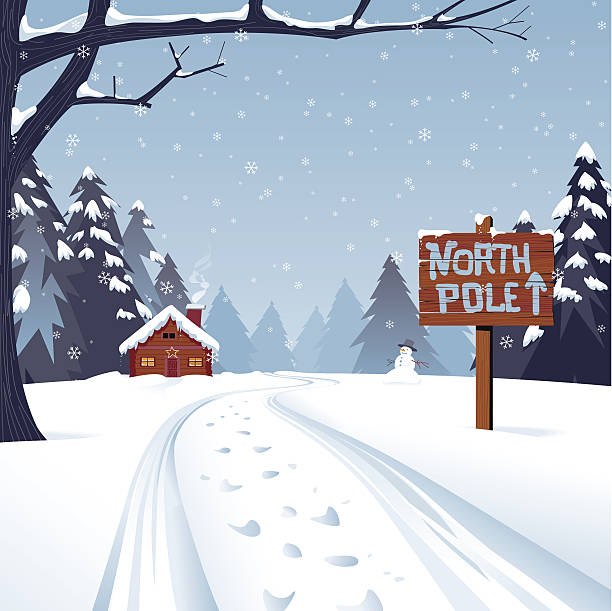 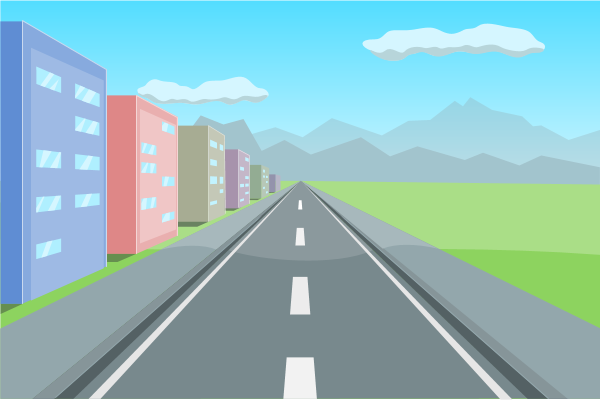 OK, Main MCU is enough.
Snowy. I cannot see the signs. Let’s use the second camera.
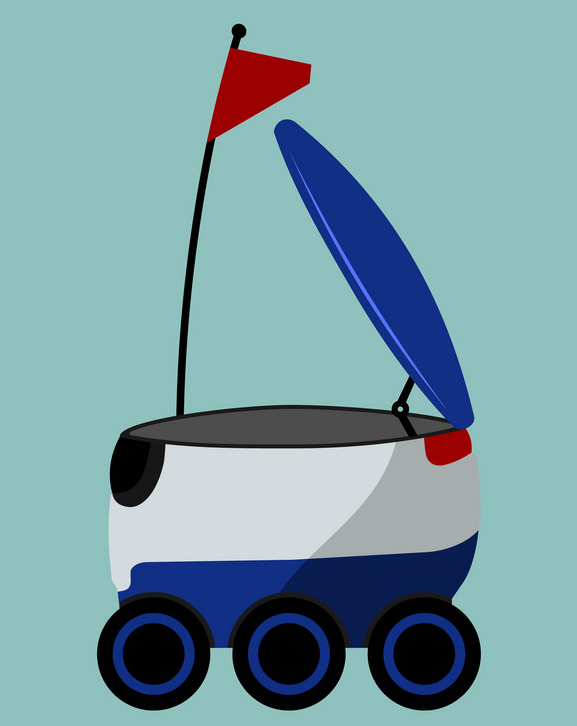 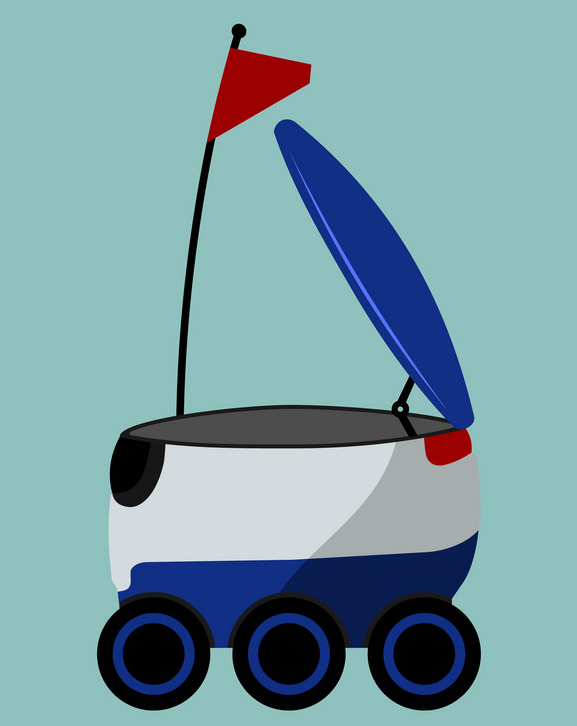 Seulki Lee and Shahriar Nirjon, UNC Chapel Hill
19
Acceleration Scenario 3: Multi-DNN (Ensemble)
Run a different DNN that provides a second opinion for the task.
Main MCU
Accelerator MCU
+
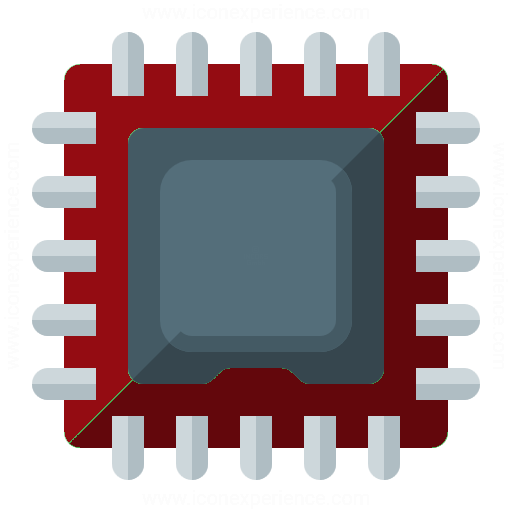 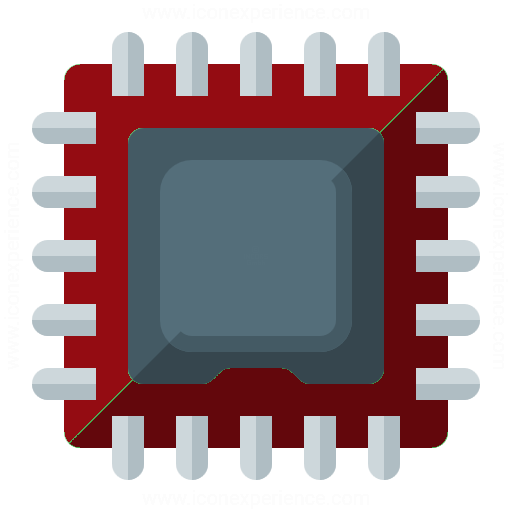 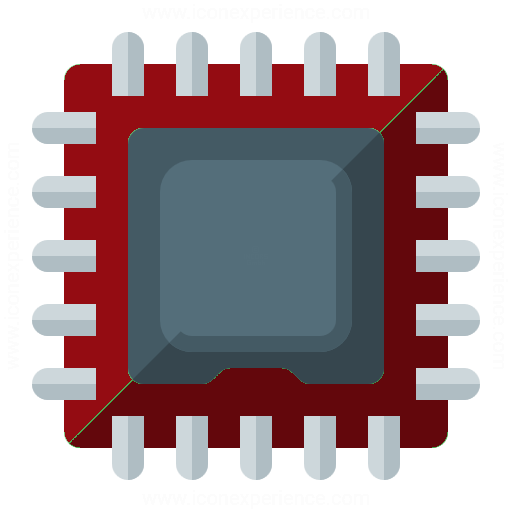 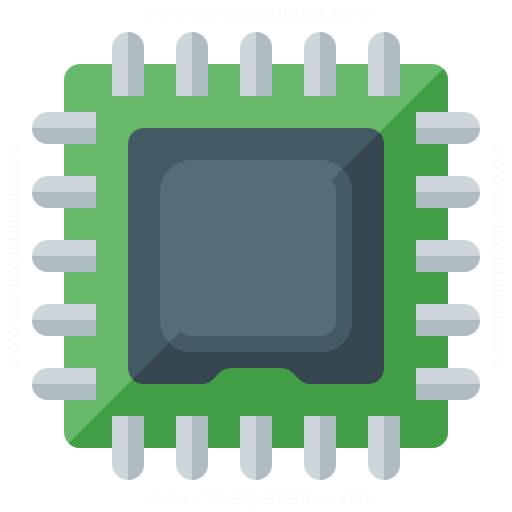 Executing
a different DNN
Second DNN
Original DNN
Original DNN
(Single DNN)
Ensembled DNN
(Multi-Model DNNs)
Seulki Lee and Shahriar Nirjon, UNC Chapel Hill
20
Acceleration Scenario 4: DNN Adaptation
Familiar road signs
New road signs
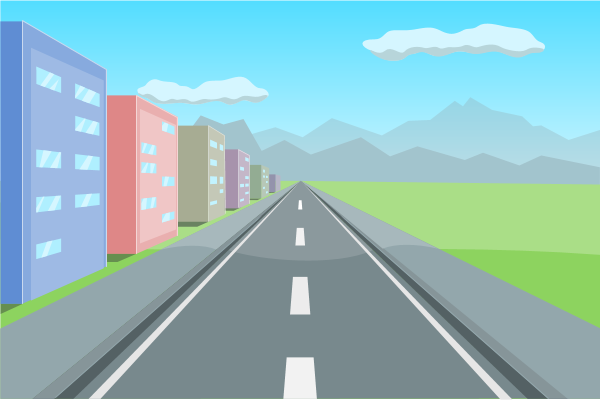 OK, Let’s use the accelerator to learn new traffic signs here.
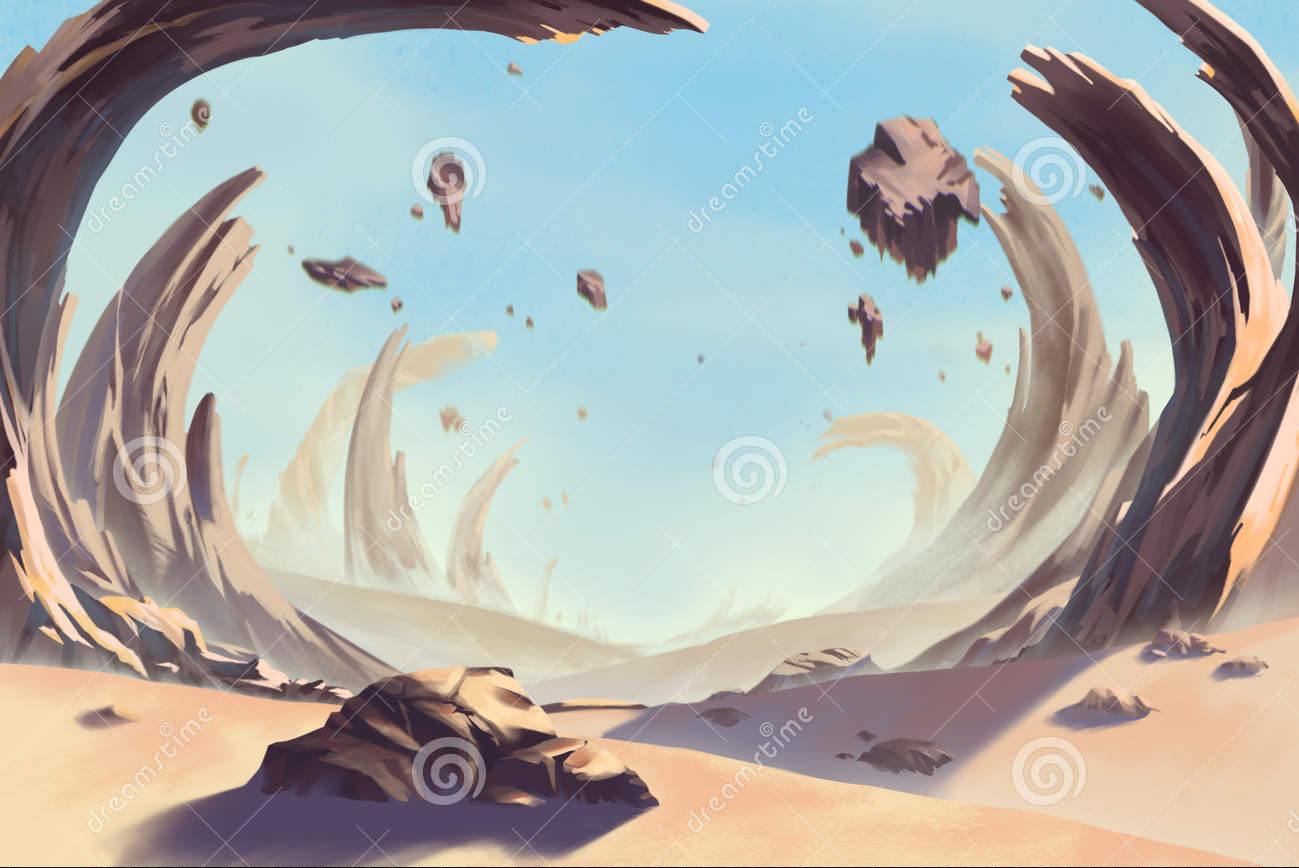 OK, Main MCU is enough.
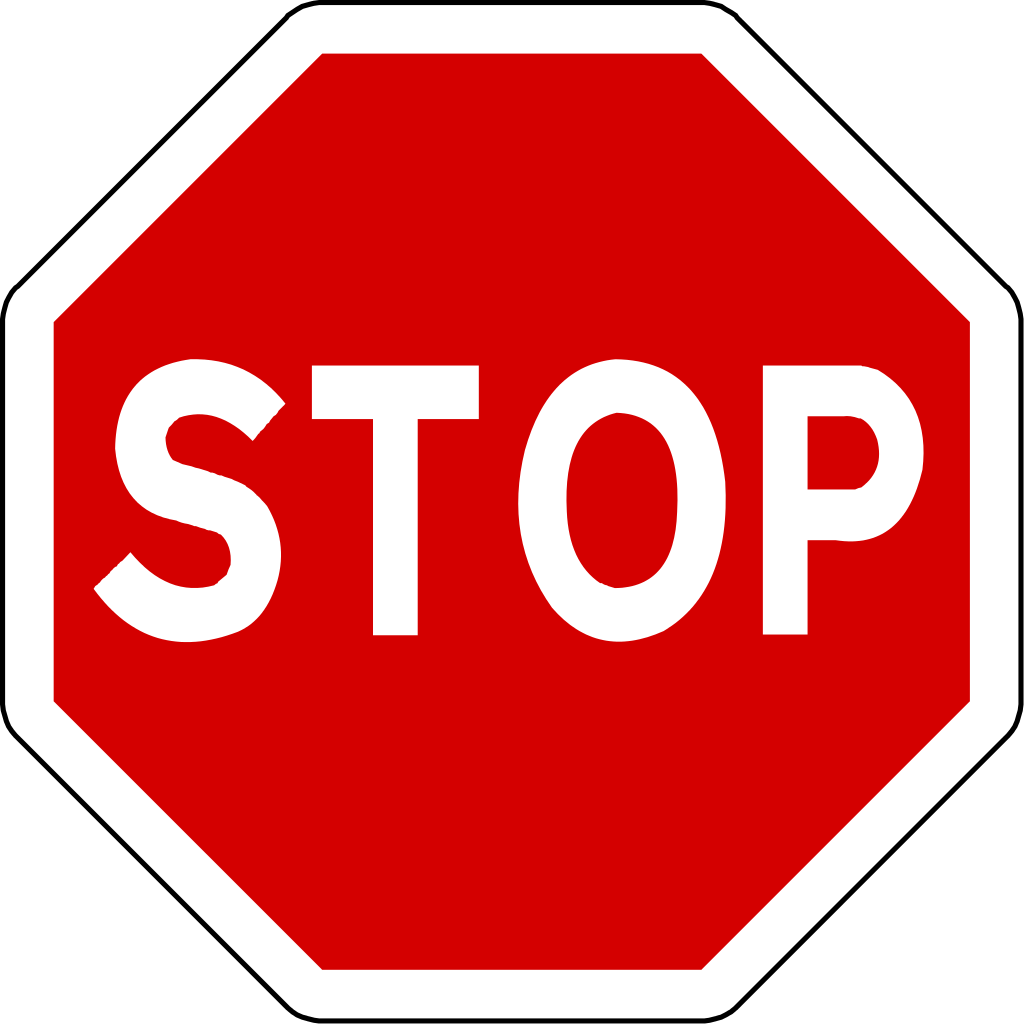 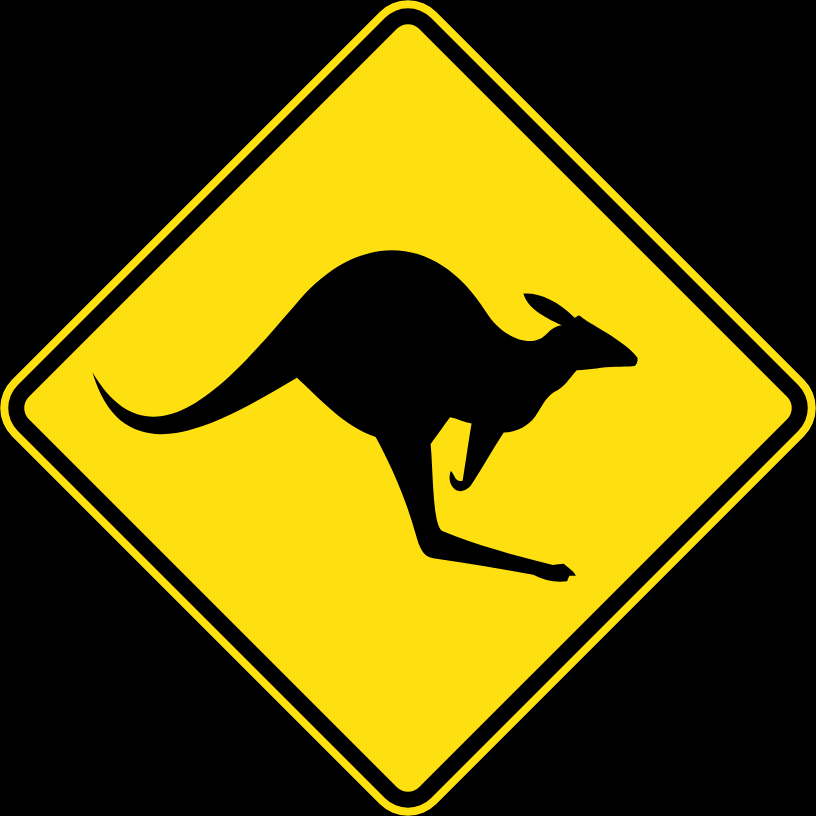 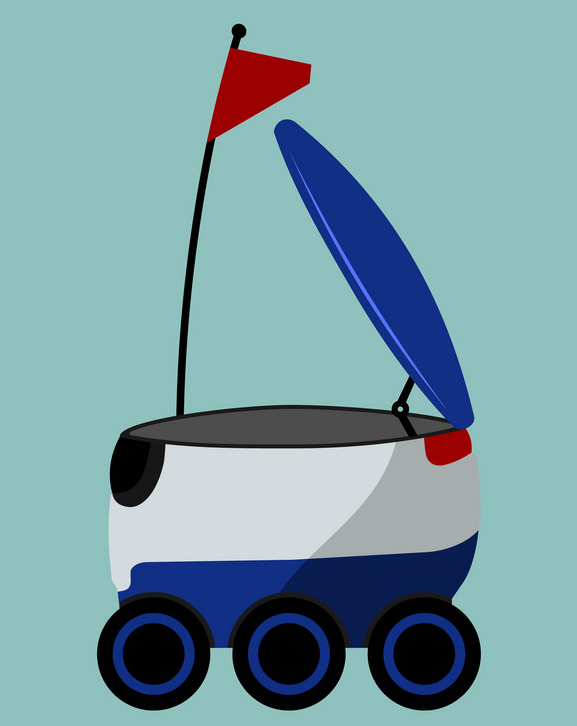 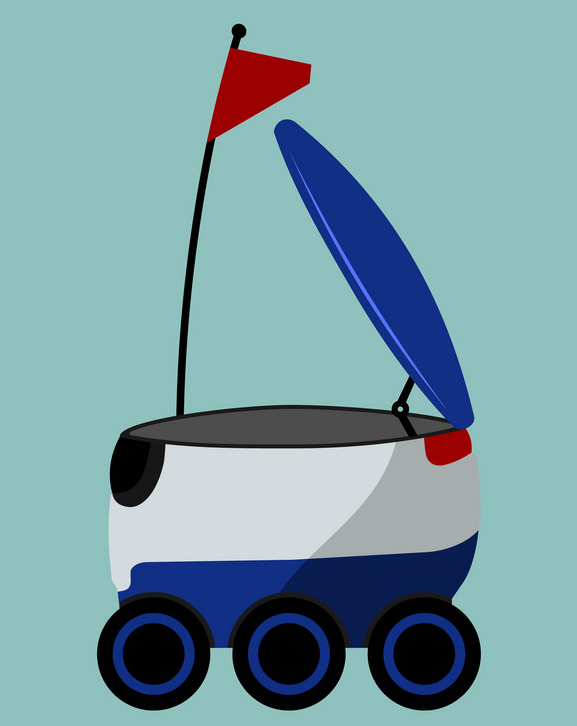 What does the sign mean?
Seulki Lee and Shahriar Nirjon, UNC Chapel Hill
21
Acceleration Scenario 4: DNN Adaptation
Enables retraining of the DNN on the accelerator. Training happens separately on the accelerator.
Main MCU
Accelerator MCU
+
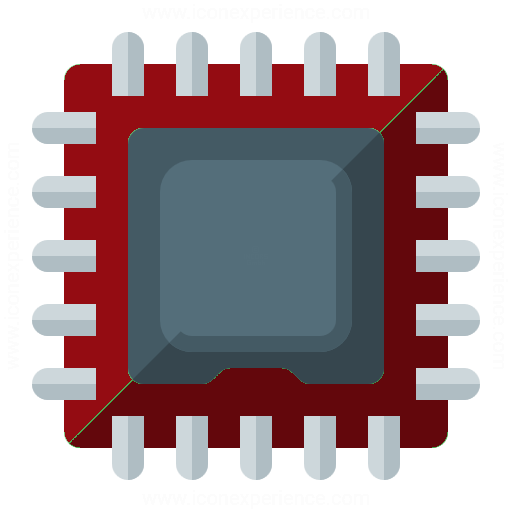 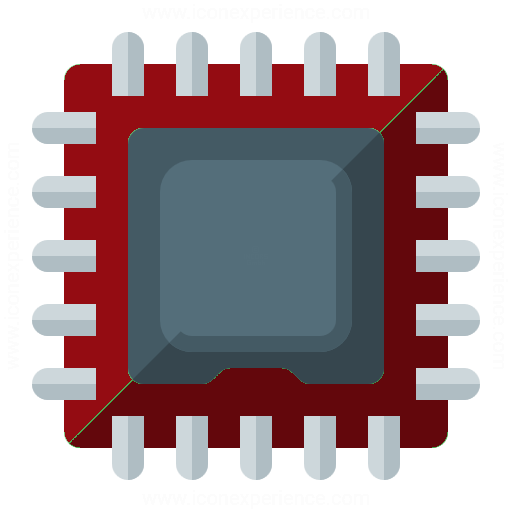 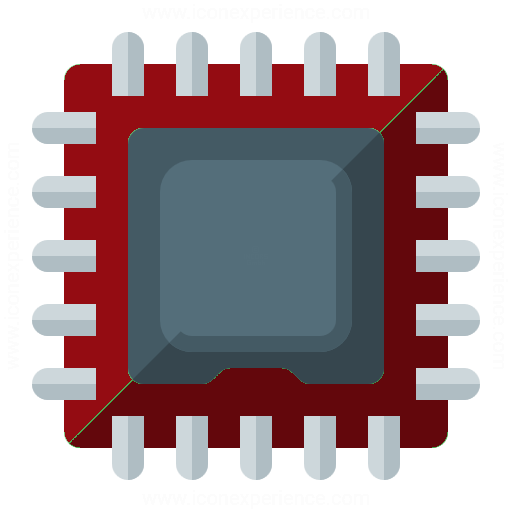 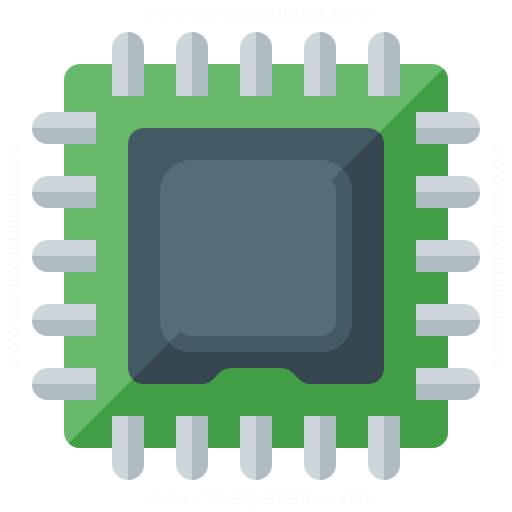 DNN model
update
Perform training
Execute inference
Seulki Lee and Shahriar Nirjon, UNC Chapel Hill
22
We Propose – Neuro.ZERO
A co-processor architecture consisting of a main MCU that executes scaled-down versions of a DNN with a battery, and an accelerator MCU that is powered by harvested energy.
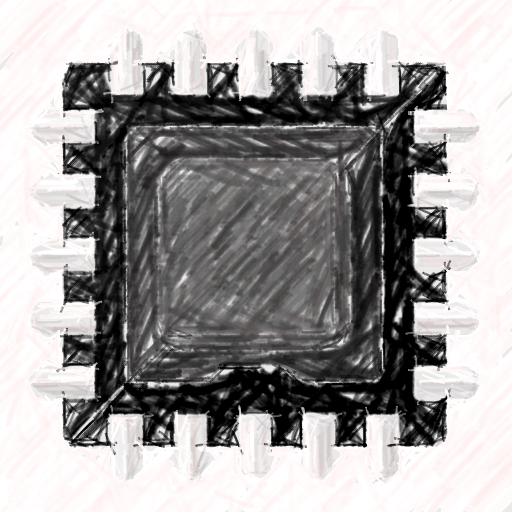 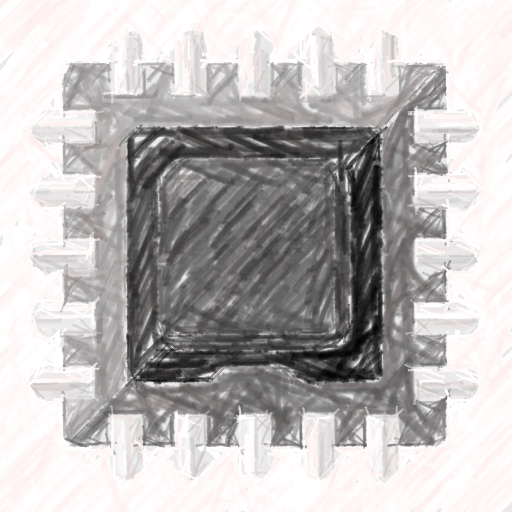 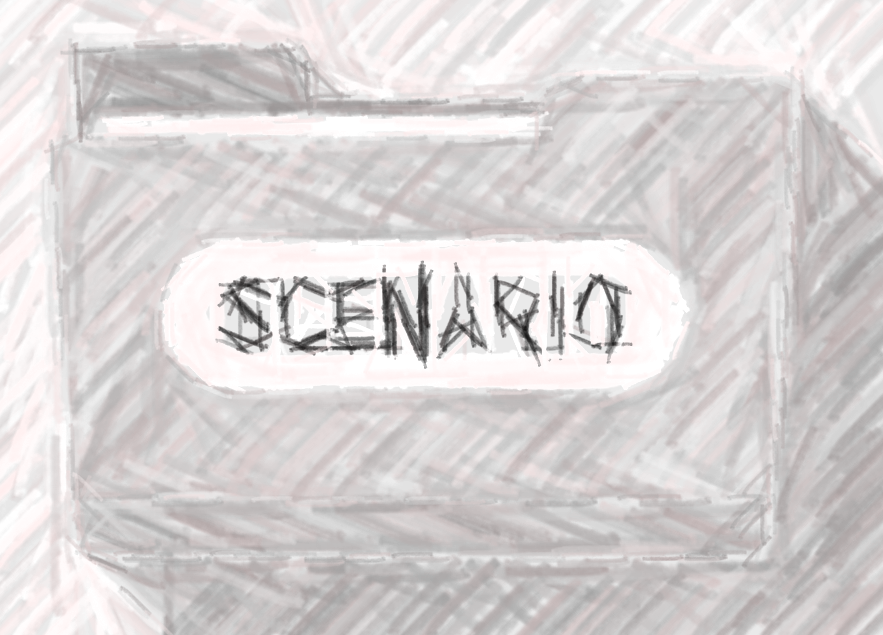 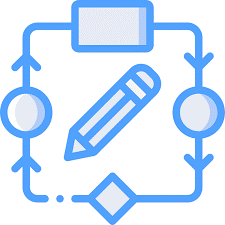 +
Co-MCU
Architecture
Multiple Modes of DNN Execution
Intermittent Energy-Aware
Algorithms
Seulki Lee and Shahriar Nirjon, UNC Chapel Hill
23
Acceleration Algorithm 1: Step-Up Inference
Energy-aware inference acceleration: The amount of acceleration is proportional to the currently-available harvested energy.
Accelerator MCU
Main MCU
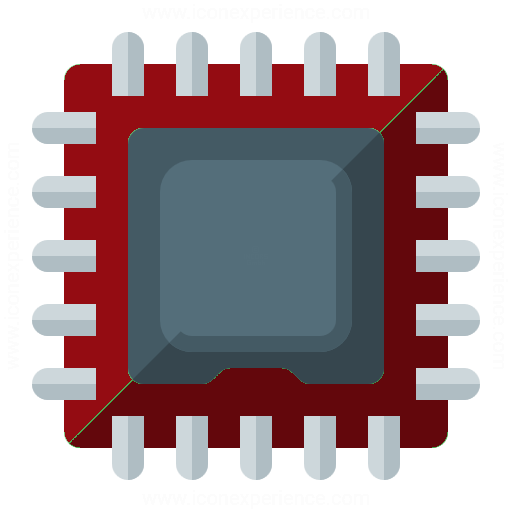 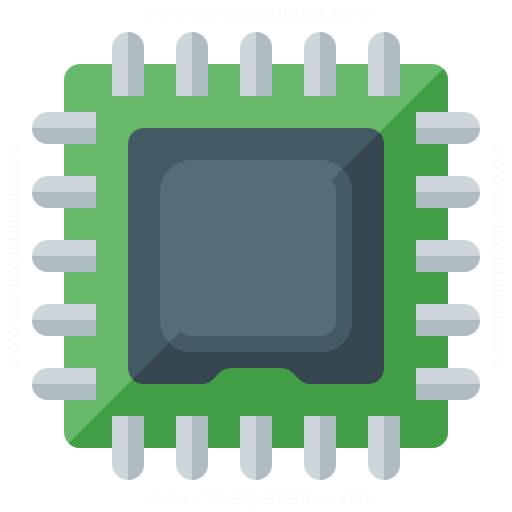 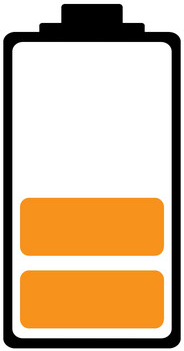 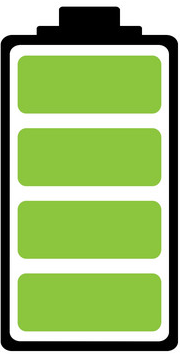 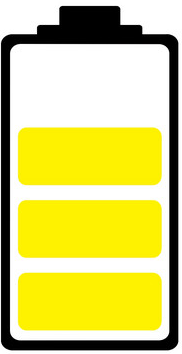 Mid level of
Harvested energy
High level of
Harvested energy
Low level of
Harvested energy
+
Extending
the DNN
Extended DNN
(Accuracy: 85%)
Extended DNN
(Accuracy: 90%)
Extended DNN
(Accuracy: 95%)
Original DNN
(Accuracy: 80%)
Seulki Lee and Shahriar Nirjon, UNC Chapel Hill
24
Acceleration Algorithm 2: Skip-Out Training
Energy-aware training: Only train a part of the weight parameters proportional to the currently-available harvested energy.
Mid harvested energy
High harvested energy
Low harvested energy
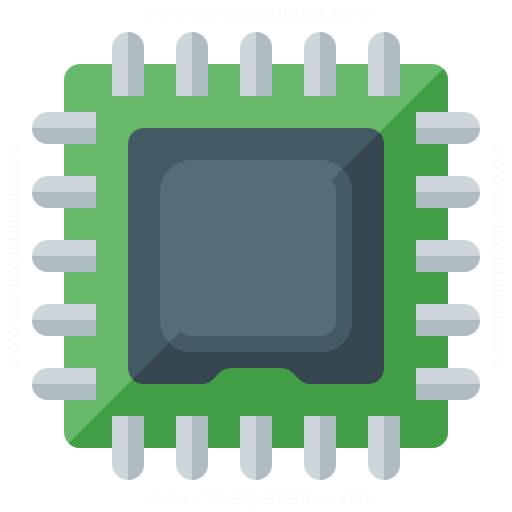 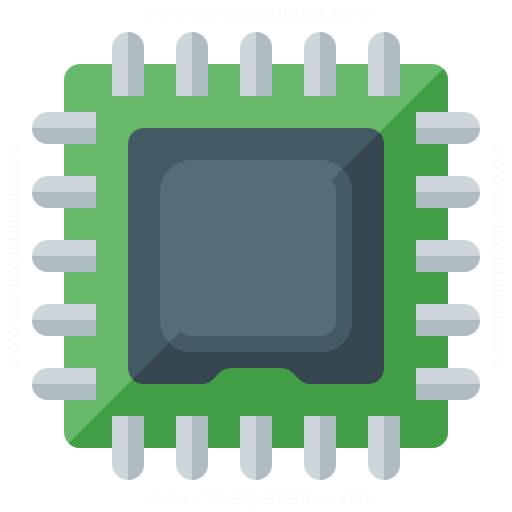 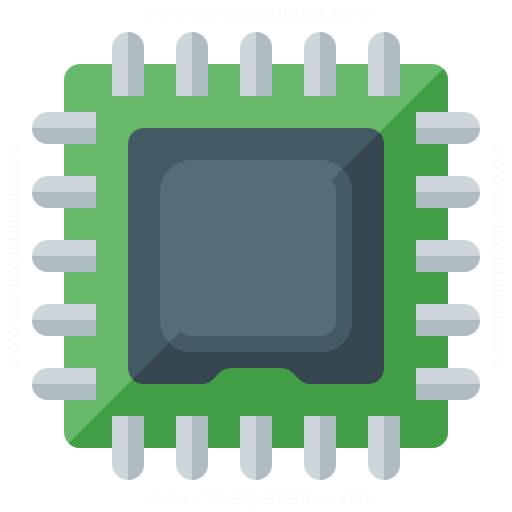 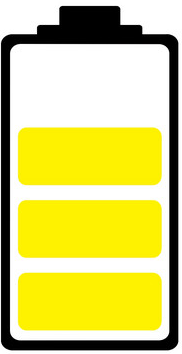 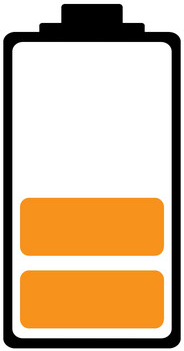 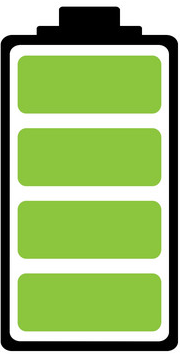 Weight to be trained
Weight to be skipped
Seulki Lee and Shahriar Nirjon, UNC Chapel Hill
25
Implementation
App1: Traffic sign recognizer
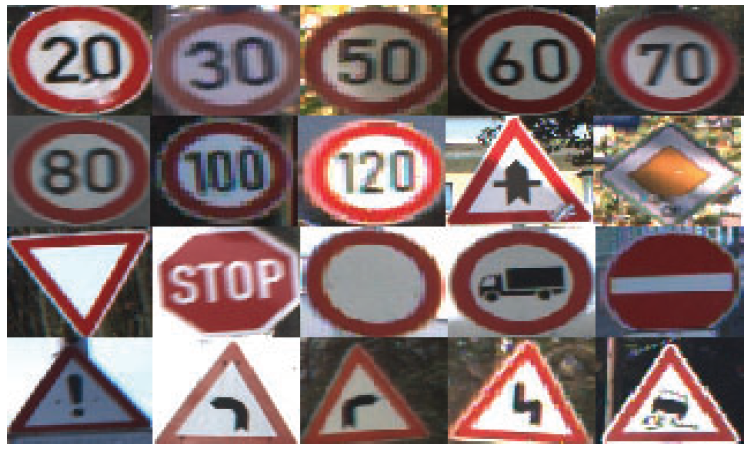 Neuro.Zero Prototype Hardware
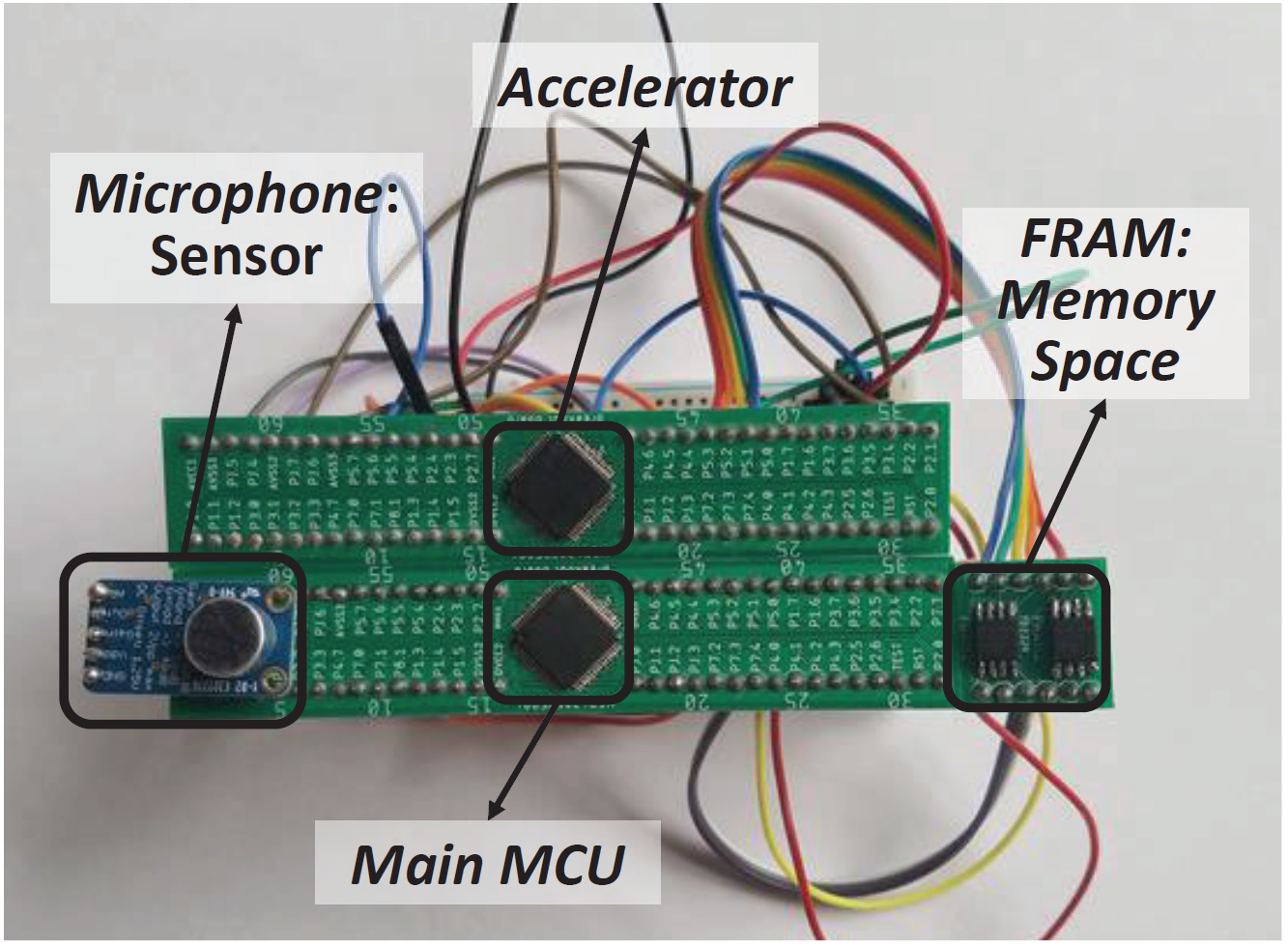 App2: Voice Command Recognizer
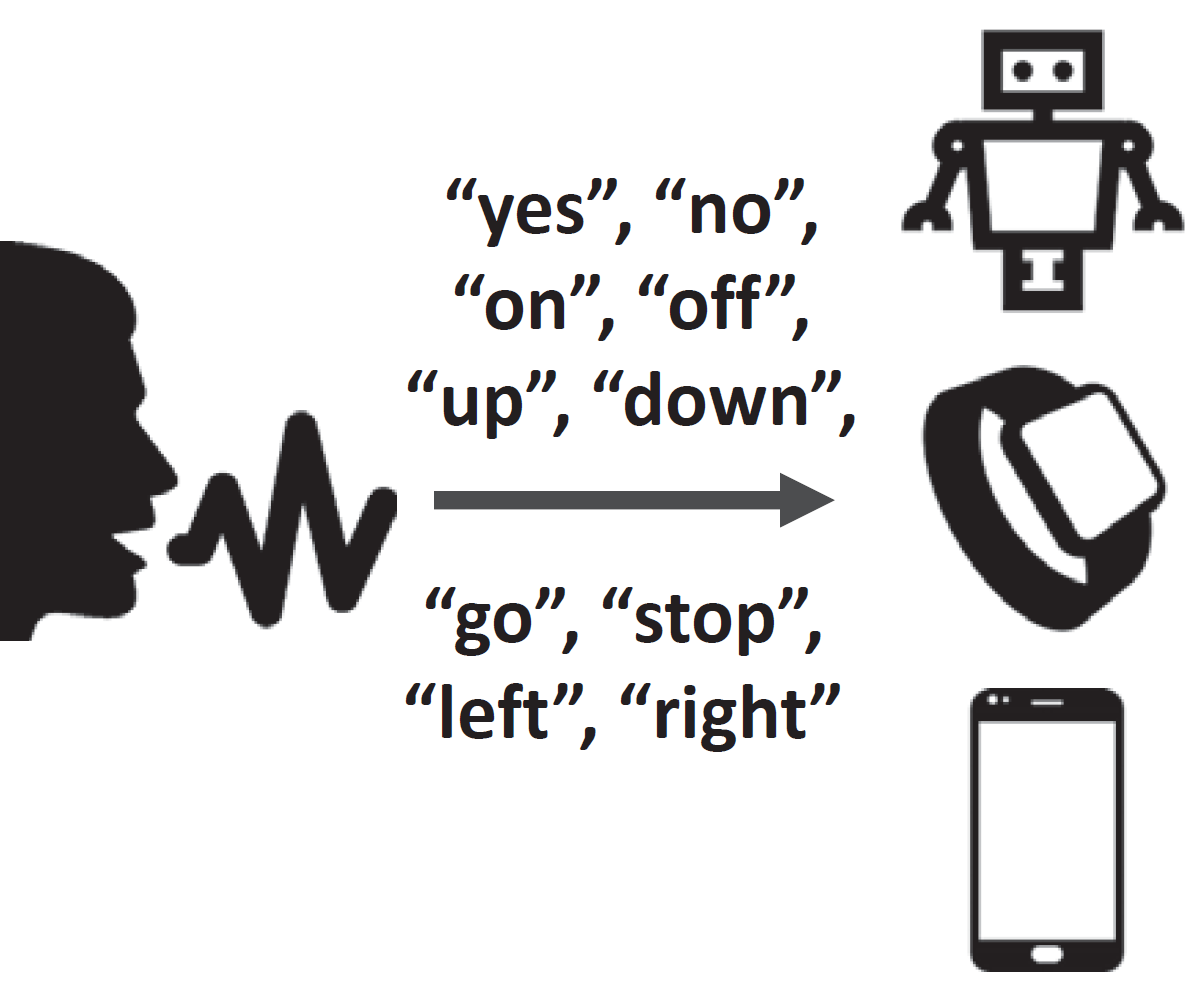 Seulki Lee and Shahriar Nirjon, UNC Chapel Hill
26
Evaluation: Traffic Sign Recognizer
Main MCU: MSP430 powered by a battery
Accelerator MCU: MSP430 powered by a solar panel
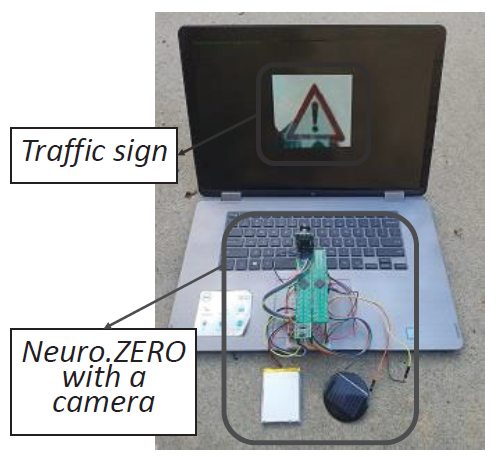 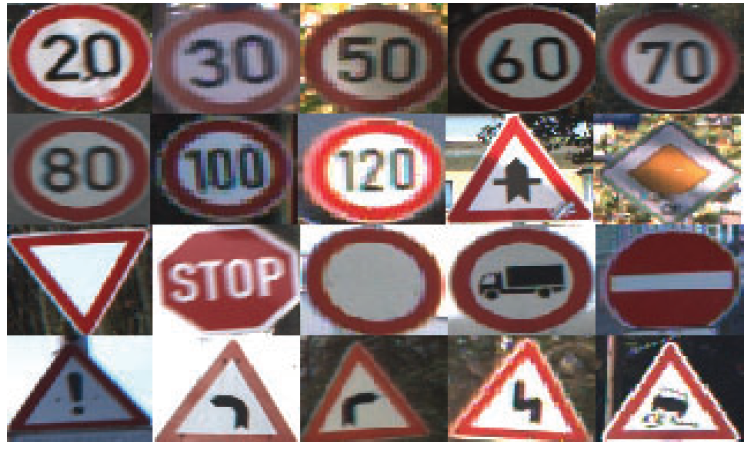 Dataset: GTSB (43 traffic signs)
Battery
Solar panel
Seulki Lee and Shahriar Nirjon, UNC Chapel Hill
27
Result: Traffic Sign Recognizer
Inference Speedup
78%
2
78%
79%
1
0
Neuro.ZERO
(Main MCU + Accelerator)
(High harvested energy)
Neuro.ZERO
(Main MCU + Accelerator)
(Low harvested energy)
Main MCU
(no accelerator)
Seulki Lee and Shahriar Nirjon, UNC Chapel Hill
28
Result: Traffic Sign Recognizer
Accuracy Improvement
89%
90
87%
85
Accuracy 
(%)
83%
79%
80
75
Main MCU
(no accelerator)
Neuro.ZERO
(Main MCU + Accelerator)
(Mid harvested energy)
Neuro.ZERO
(Main MCU + Accelerator)
(High harvested energy)
Neuro.ZERO
(Main MCU + Accelerator)
(Low harvested energy)
Seulki Lee and Shahriar Nirjon, UNC Chapel Hill
29
Result: Traffic Sign Recognizer
Multi-DNNs and Ensemble
90
86%
85
Accuracy 
(%)
83%
82%
80
75
Neuro.ZERO
Ensembled
(First + Second DNN)
Main MCU
(First DNN)
Neuro.ZERO
Accelerator
(Second DNN)
+
Seulki Lee and Shahriar Nirjon, UNC Chapel Hill
30
Result: Traffic Sign Recognizer
DNN Adaptation: On-Device (Accelerator) Training of DNN
70
60
50
40
Accuracy  (%)
30
20
10
0
20
100
0
40
60
80
Time (hours)
Seulki Lee and Shahriar Nirjon, UNC Chapel Hill
31
Conclusion
We introduce Neuro.ZERO, an intermittently-powered accelerator that draws no system energy and opportunistically accelerates the performance of a DNN with four modes of accelerations.
To enable zero-energy acceleration, energy-aware acceleration algorithms are proposed.
A traffic sign and a voice command recognizer are implemented, and they have been demonstrated that the inference accuracy and speed increase.
Future Work: Multi-core accelerator architecture
Seulki Lee and Shahriar Nirjon, UNC Chapel Hill
32
Thank You